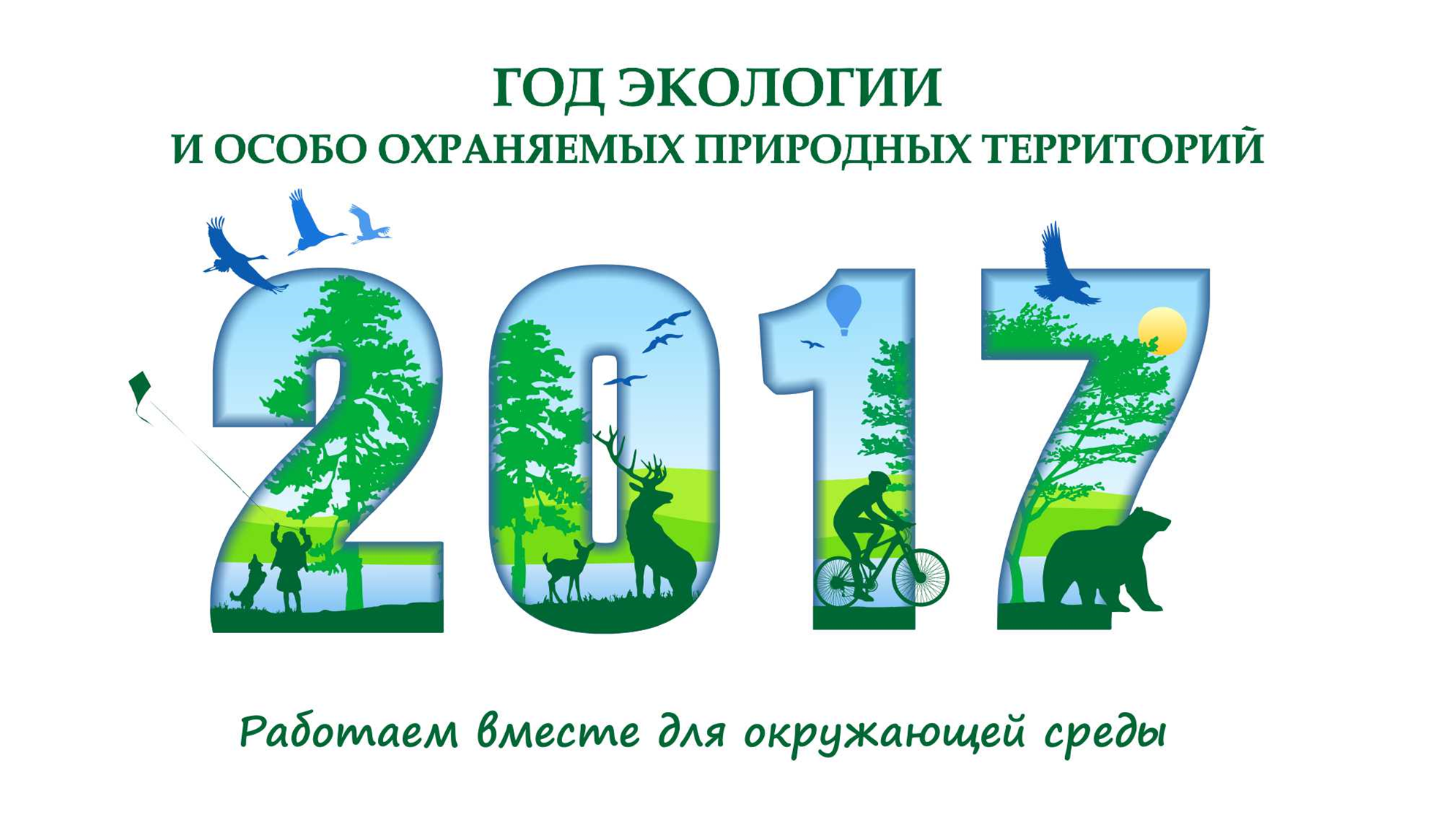 5 января 2016 года Владимир Путин подписал Указ о проведении в 2017 году в Российской Федерации Года экологии
Цели: 
привлечение внимания общества к вопросам экологического развития Российской Федерации
сохранение биологического разнообразия
обеспечение экологической безопасности
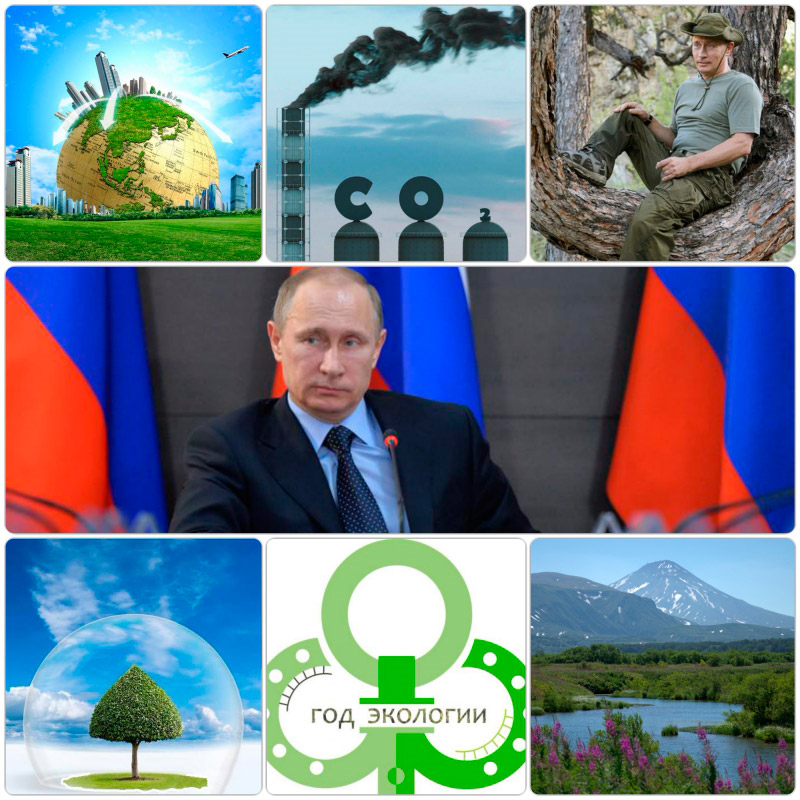 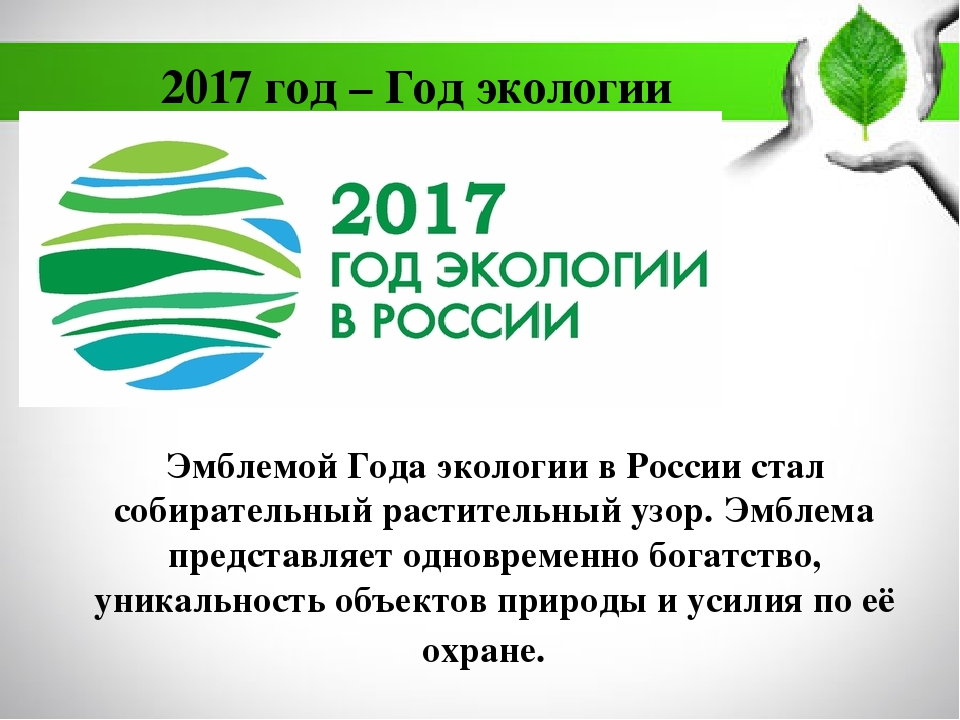 УСТНЫЙ ЖУРНАЛ
Генетика и экология
«Опыт о законе народонаселения …»Т. Мальтус, 1798г.
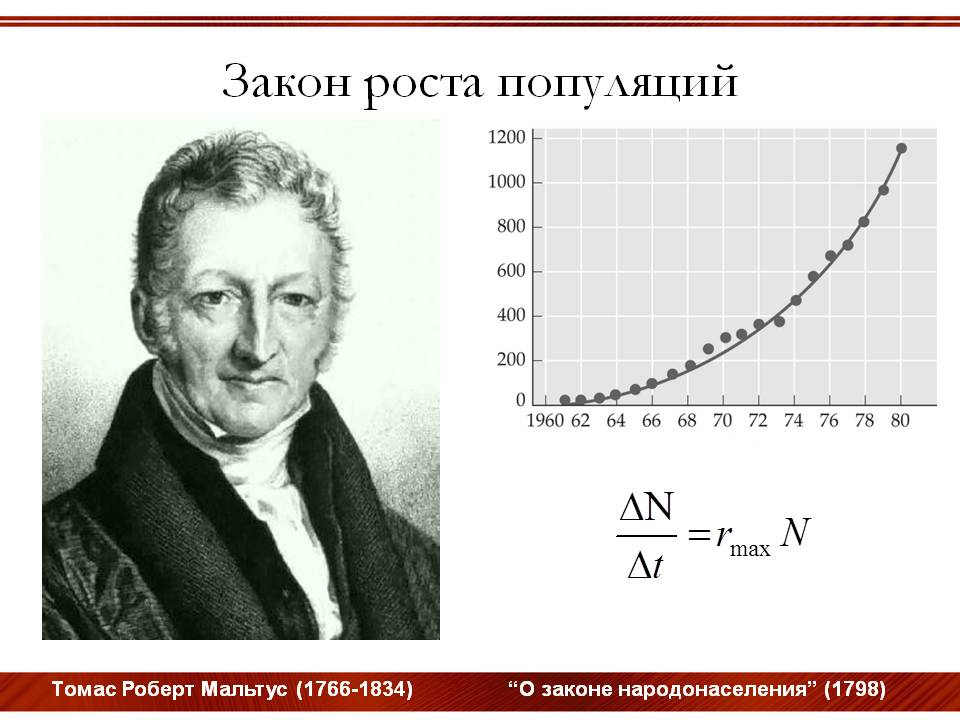 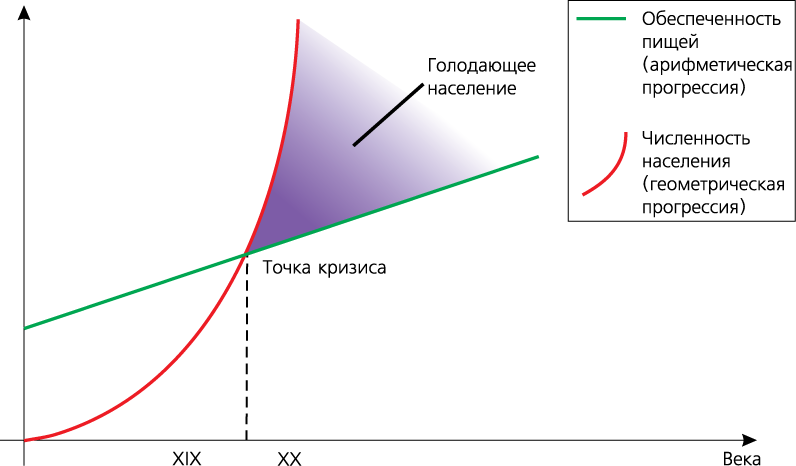 От чего зависит здоровье человека?
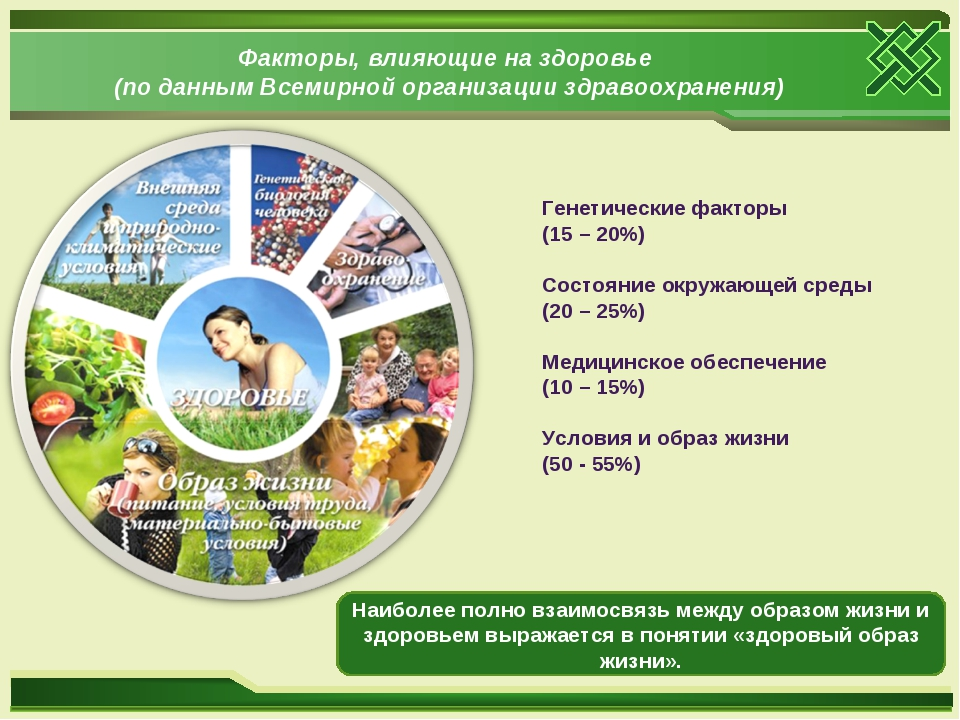 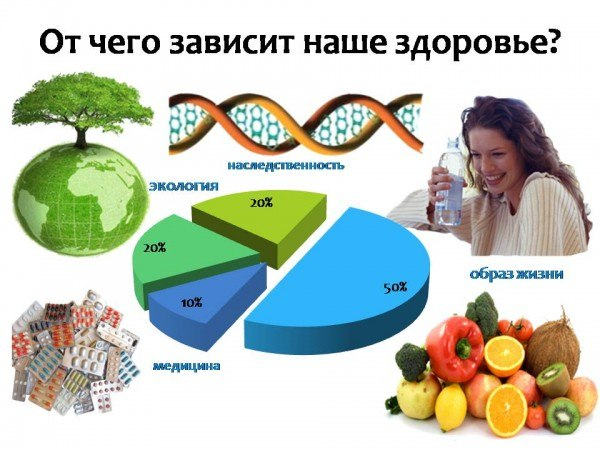 Страничка первая…
Химические мутагены в окружающей среде и генофонд человечества
Природа не признает шуток, она всегда правдива, всегда серьезна, всегда строга; она всегда права; ошибки же и заблуждения исходят от людей. 
    Иоганн Гете
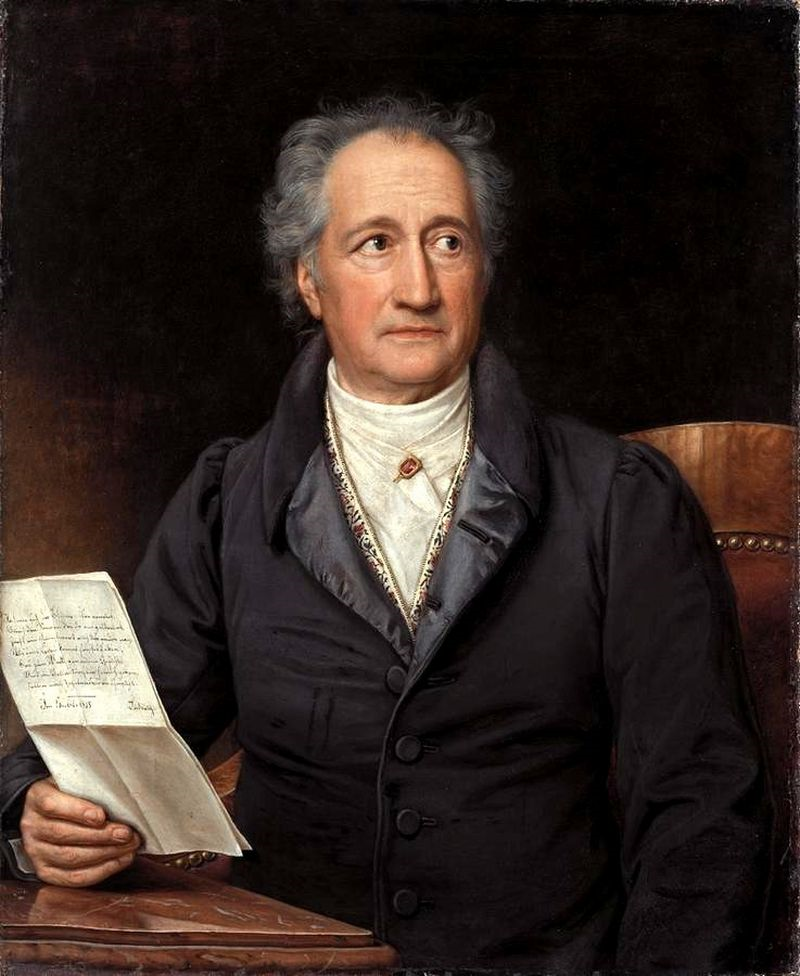 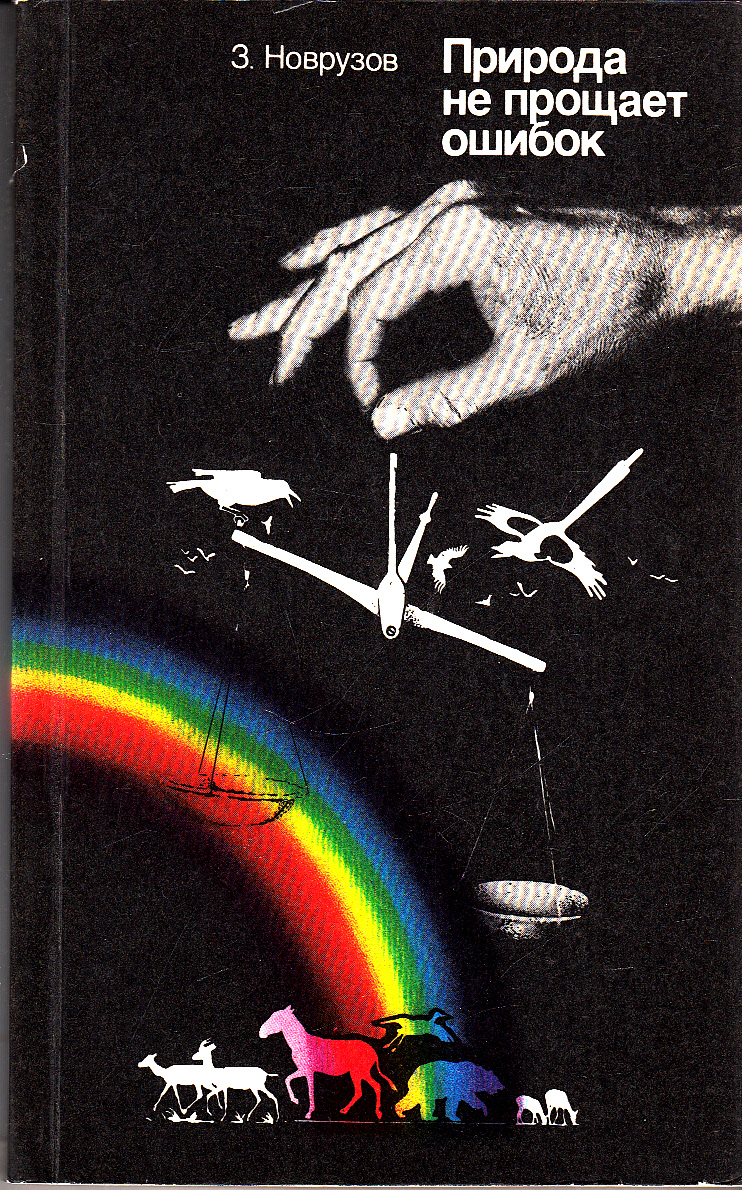 Природа не терпит неточностей 
и не прощает ошибок.
    Ралф Эмерсон
Основные источники химического загрязнения атмосферы и окружающей среды
химические заводы
 предприятия топливно-энергетического комплекса
 транспорт
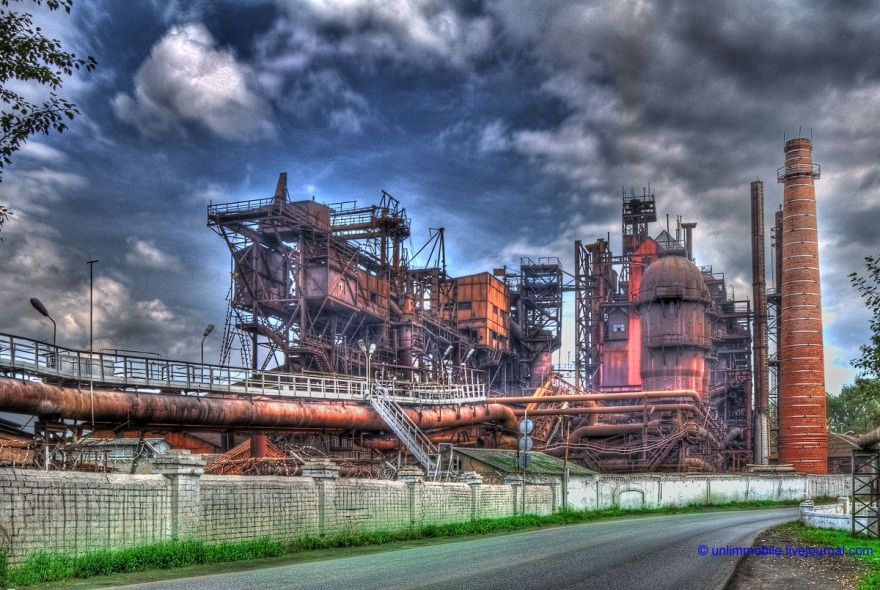 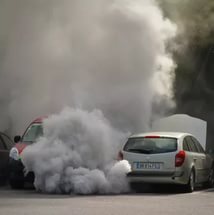 Химия создала огромное количество искусственных веществ. 
Ежегодно в окружающую среду поступает более тысячи вновь синтезированных соединений.
Независимо от места проживания человек попадает под действие химических веществ антропогенной природы.
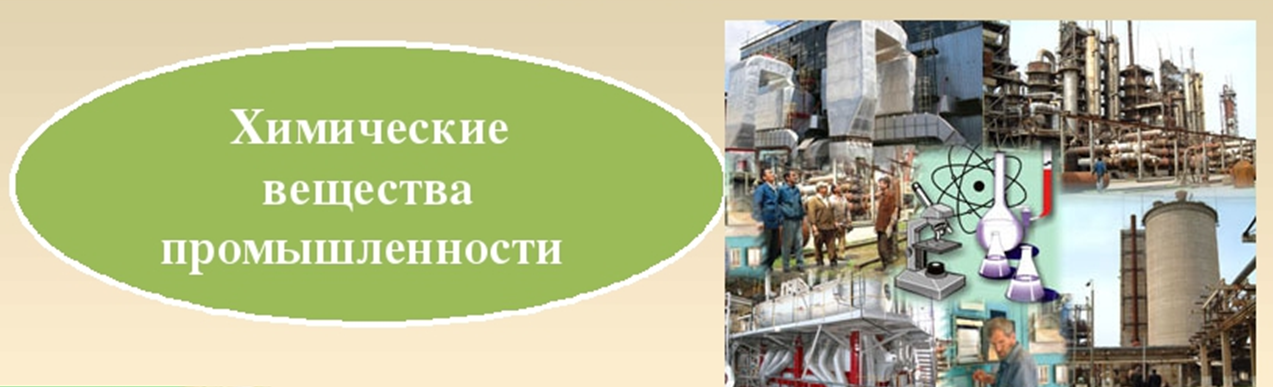 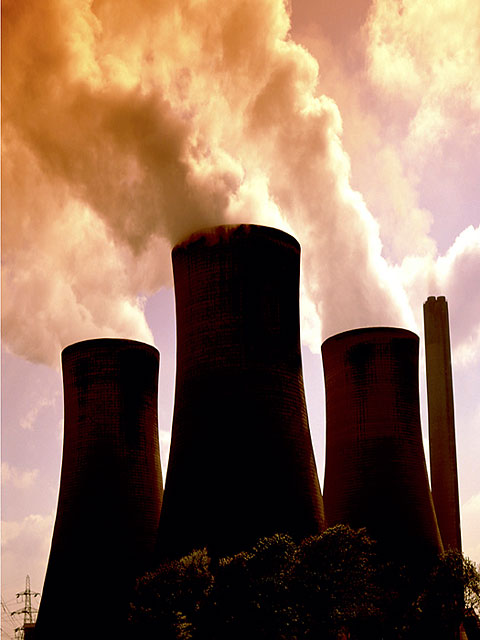 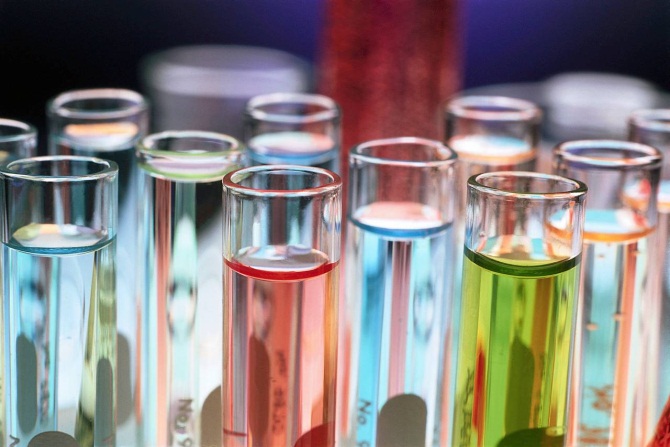 [Speaker Notes: Химия создала огромное число веществ. Ежегодно в окружающую среду поступает более тысячи вновь синтезированных соединений, с которыми человек в процессе эволюции не сталкивался и к которым еще нет и, возможно, не будет адаптаций. 
Независимо от места проживания человек попадает под действие химических веществ антропогенной природы.
Уже в 70-х годах в биосферу Земли выбрасывалось 600 млн. тонн токсических газообразных веществ и несколько миллиардов тонн (до 5500 млрд. м 3) индустриальных и городских сточных вод в год. 
Город с миллионным населением в сутки в окружающую среду поставляет 500000 тонн сточных вод и 2000 тонн твердых отходов]
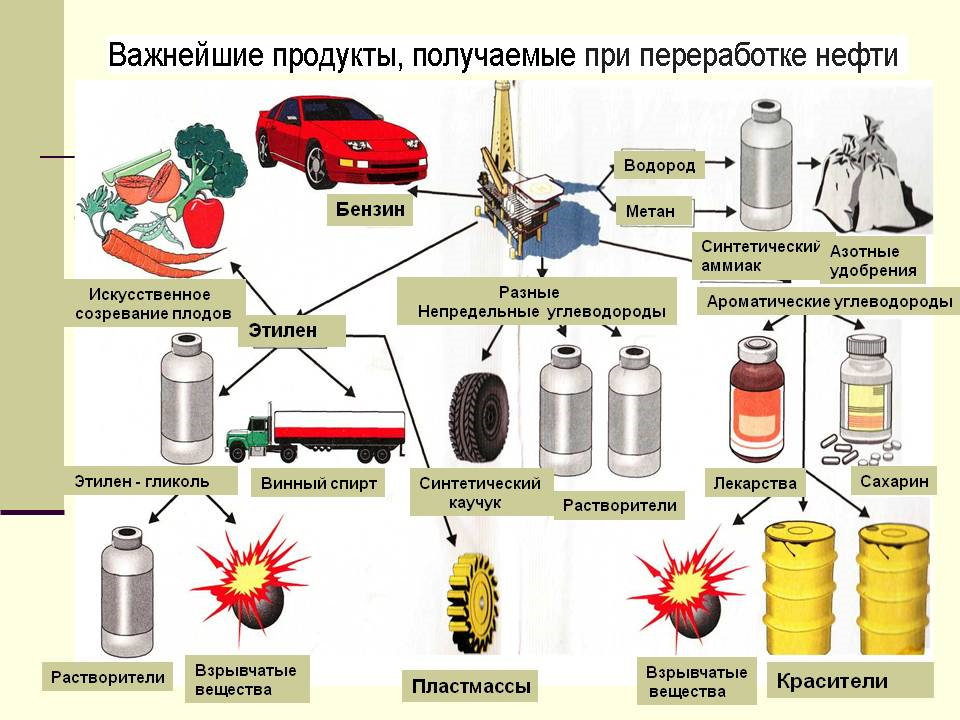 Химические мутагены
соединения тяжелых металлов
алкилирующие соединения 
нитросоединения
продукты переработки нефти
продукты сжигания угля и древесины
органические перекиси
препараты для борьбы с вредителями
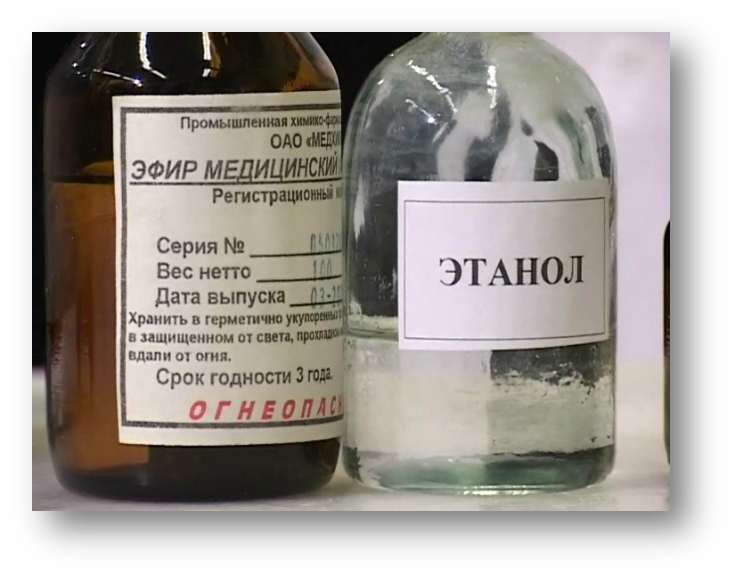 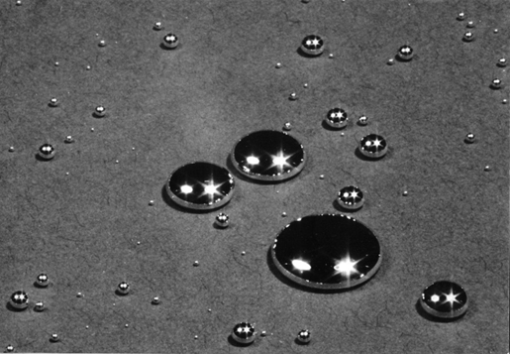 [Speaker Notes: Среди химических веществ, которые в немалых количествах попадают в окружающую среду и являются мутагенами, выделяют мономер винилхлорида и его производные, использующиеся при производстве синтетических смол и пластмасс. Установлено, что они вызывают мутации у млекопитающих. 
Опасны в этом отношении хлорпрен и стирол, алкилирующие соединения (диметилсульфат, иприт и др.), азотистая кислота, акридиновые красители, формальдегид, некоторые алкалоиды и органические перекиси, а также соединения хрома, ртути, цинка и свинца. 
Свой вклад в процессы мутирования вносят соединения, которые входят в состав сельскохозяйственных удобрений, препараты для борьбы с вредителями (пестициды, гербициды), а также  пищевые добавки,  генно-модифицированные вещества.]
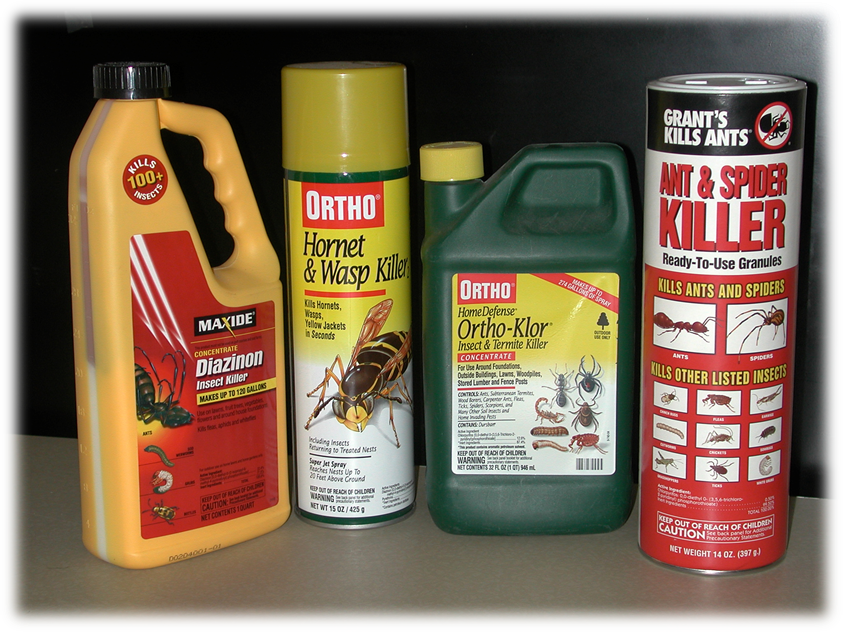 Человек активно использует 
препараты для борьбы с 
вредителями сельского 
хозяйства- гербициды и
 пестициды 
Они накапливаются в тканях 
животных, растений и
человека, их концентрация
кумулируется по мере 
продвижения в пищевых
цепях
[Speaker Notes: В сельских областях человек постоянно контактирует с биологически активными веществами (гербициды и пестициды).  
Они накапливаются в тканях животных, растений и человека, их концентрация кумулируется по мере продвижения в пищевых цепях.
Одним из высоко токсичных антропогенных соединений является диоксин (содержится в ряде гербицидов как побочный продукт промышленного синтеза).
Диоксин помимо токсичности проявляет канцерогенное, тератогенное и мутагенное действие.]
Вызывает тревогу у экологов загрязнение вод Мирового океана нефтью и нефтепродуктами, достигшее уже 1/5 его общей поверхности.      Загрязненная вода становится причиной многих заболеваний людей и животных.
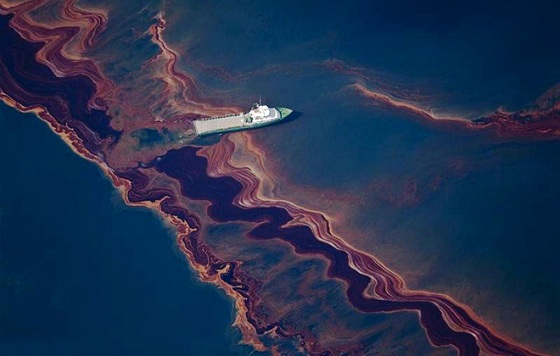 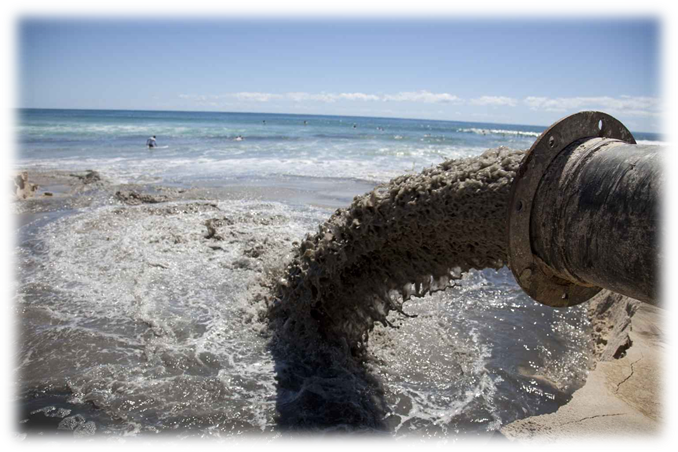 Возможные пути попадания химических веществ в организм человека
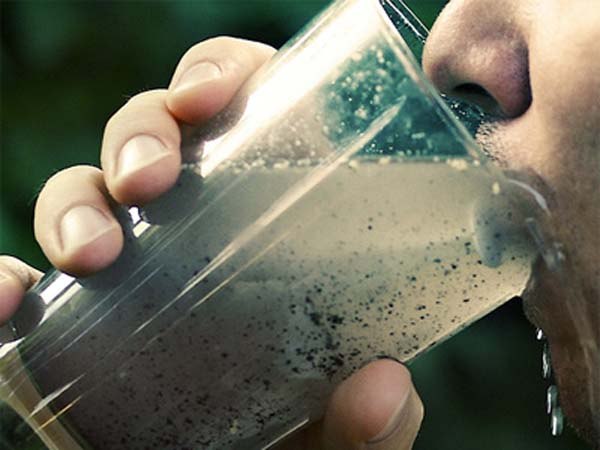 Действие мутагенов приводит к:  
рождению больных детей
росту спонтанных абортов
мертворождению
сокращению продолжительности жизни
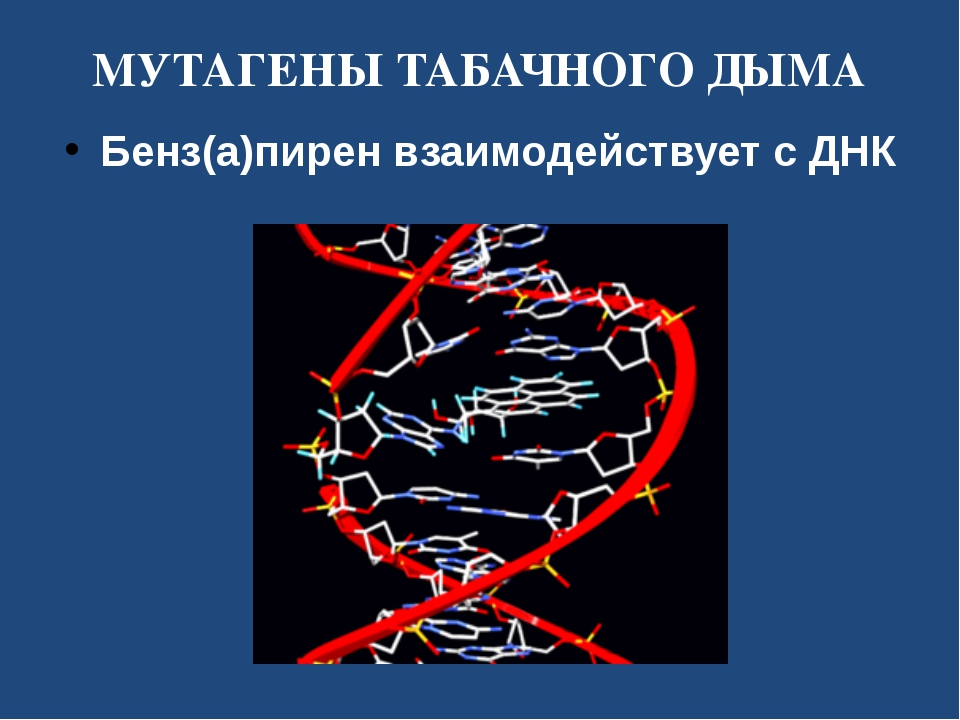 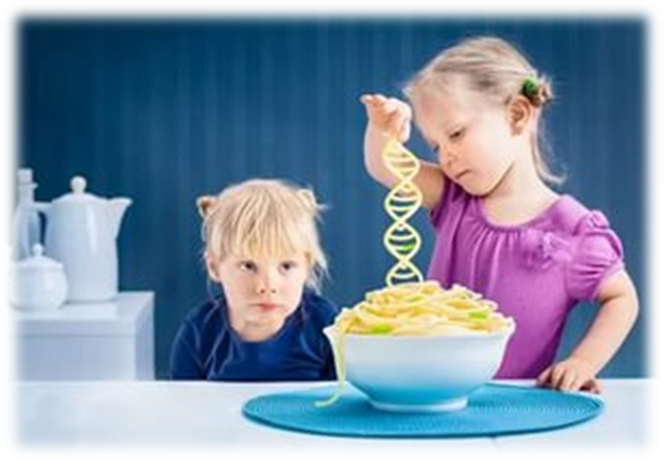 [Speaker Notes: В сельских областях человек постоянно контактирует с биологически активными веществами (гербициды и пестициды).  
Они накапливаются в тканях животных, растений и человека, их концентрация кумулируется по мере продвижения в пищевых цепях.
Одним из высоко токсичных антропогенных соединений является диоксин (содержится в ряде гербицидов как побочный продукт промышленного синтеза).
Диоксин помимо токсичности проявляет канцерогенное, тератогенное и мутагенное действие. 

Оценивая химическую опасность,  на первое место следует поставить химические вещества воздушного бассейна, на второе – антропогенные загрязнители водоемов и продуктов питания, а на третье – загрязнение литосферы, особенно почвы (как путь поражения растений и грибов) и подземных вод (поражение человека и животных). 
Химические вещества, действуя как мутагены, повышают уровень мутирования в человеческих популяциях, что приводит:  
  рождению больных детей
  росту спонтанных абортов
  мертворождению
  сокращению продолжительности жизни]
отравления (токсическое действие)
развитие раковых опухолей (канцерогенное действие)
изменение функций (токсическое и мутагенное действие)
появление мутаций, уродств, сокращение продолжительности жизни (мутагенное действие)
увеличение производства лекарств для лечения отрицательных последствий действия уже существующих веществ антропогенной природы
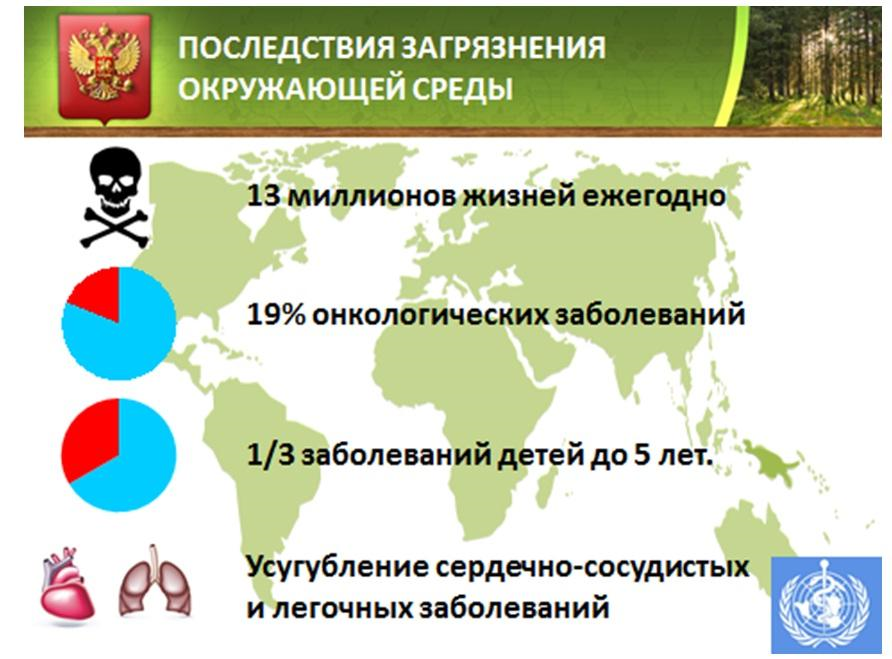 [Speaker Notes: Доклад В.И. Кашина на научной конференции «Экологизация производства сельскохозяйственной продукции – путь к повышению качества жизни и здоровья населения России», 2014г. https://kprf.ru/activity/ecology/133930.html]
Мутагенная активность
К числу наиболее серьезных 
последствий мутагенного действия химических веществ относятся врожденные пороки
развития (ВПР)
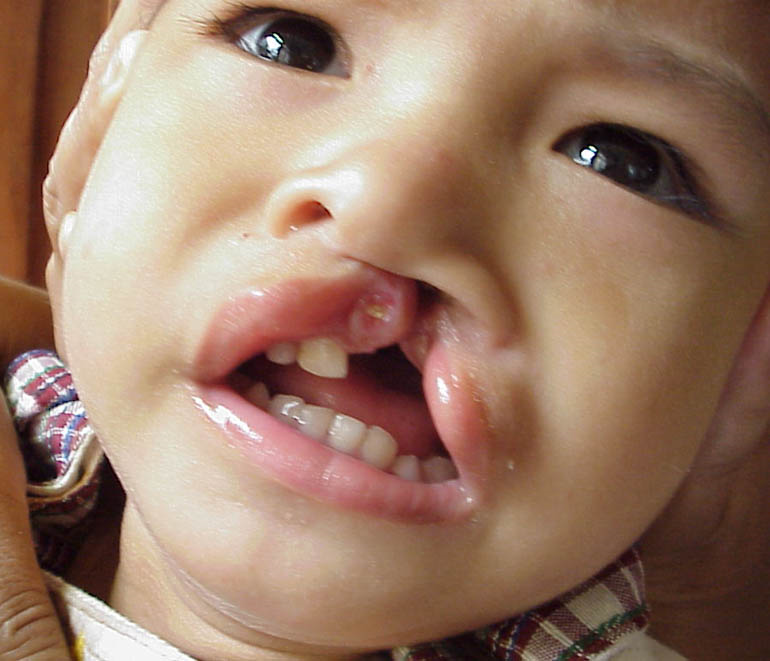 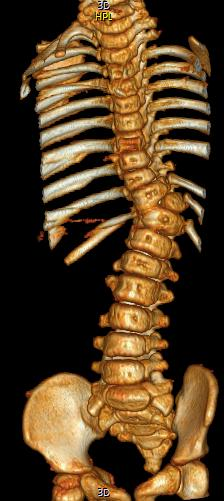 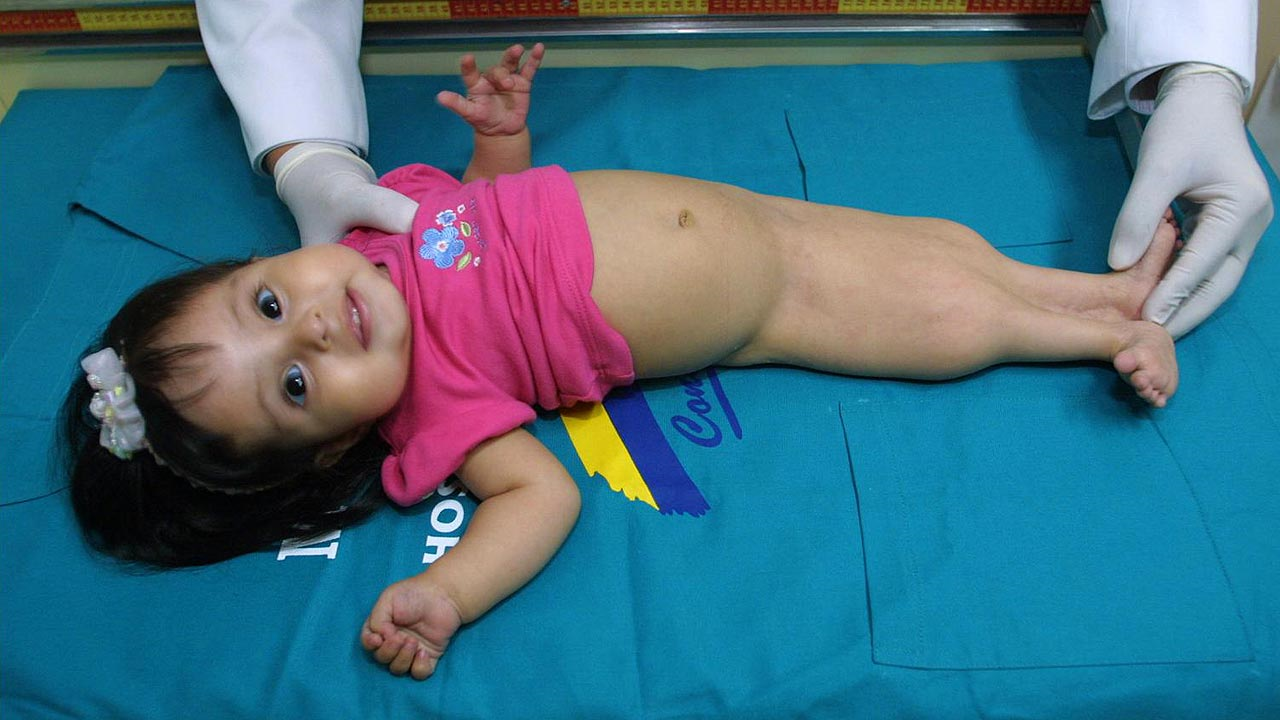 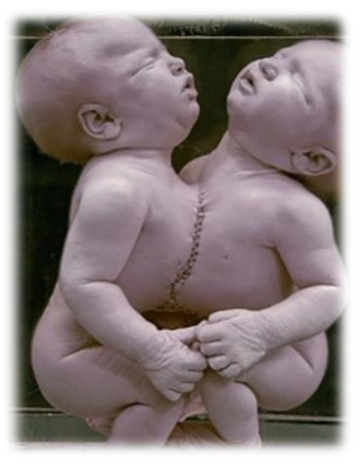 [Speaker Notes: Среди химических веществ, которые в немалых количествах попадают в окружающую среду и являются мутагенами, выделяют мономер винилхлорида и его производные, использующиеся при производстве синтетических смол и пластмасс. 
Установлено, что они вызывают мутации у млекопитающих. 
    Опасны в этом отношении хлорпрен и стирол, алкилирующие соединения (диметилсульфат, иприт и др.), азотистая кислота, акридиновые красители, формальдегид, некоторые алкалоиды и органические перекиси, а также соединения хрома, ртути, цинка и свинца. 
    Свой вклад в процессы мутирования вносят некоторые соединения, которые входят в состав сельскохозяйственных удобрений, препараты для борьбы с вредителями (пестициды, гербициды), а также  пищевые добавки,  генно-модифицированные вещества.]
Взаимодействие атмосферных загрязнителей и кислотных дождей приводит к развитию фиброза легких, облысению детей 2-4 лет (в основном страдают голубоглазые и светловолосые дети). 
Это свидетельствует о том, что генотипы таких детей наиболее восприимчивые к действию модифицированных кислотными дождями химических загрязнителей или об активировании ранее «молчавших» генов.
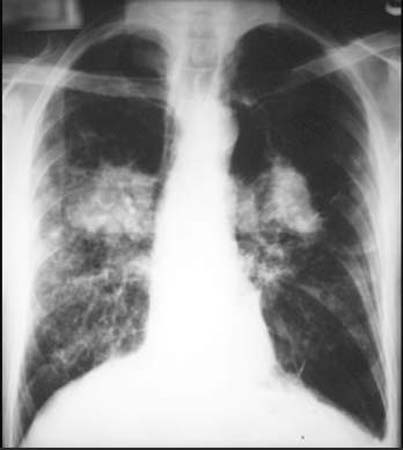 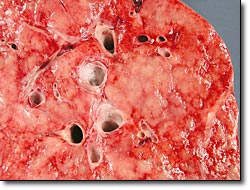 [Speaker Notes: Это может свидетельствовать о том, что генотипы таких детей наиболее восприимчивые к действию модифицированных кислотными дождями химических загрязнителей или об активировании ранее молчавших генов.]
Действие мутагенов приводит к увеличению генетического груза:
нарушение метаболизма и структуры  ДНК
    нарушение метаболизма и структуры белков-регуляторов
    повышение уровня мутаций  - генных, геномных
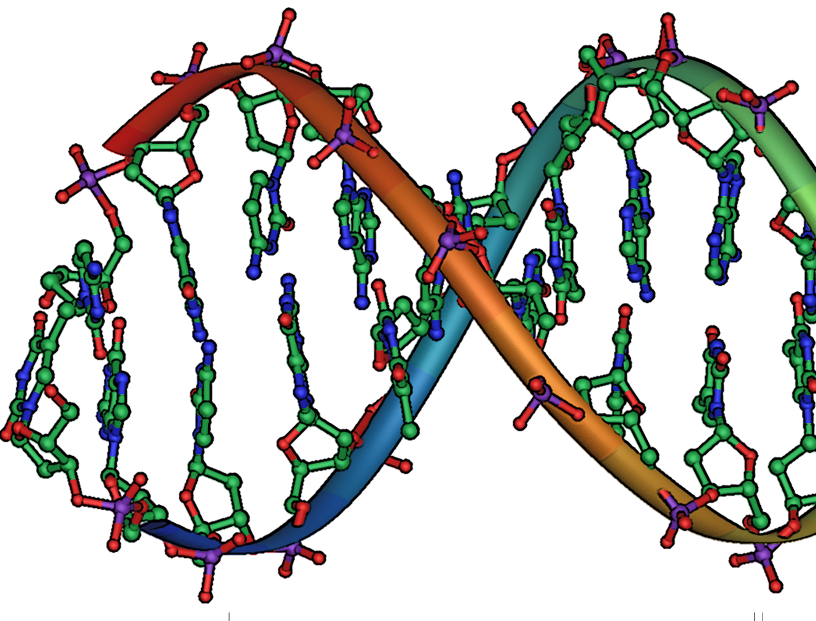 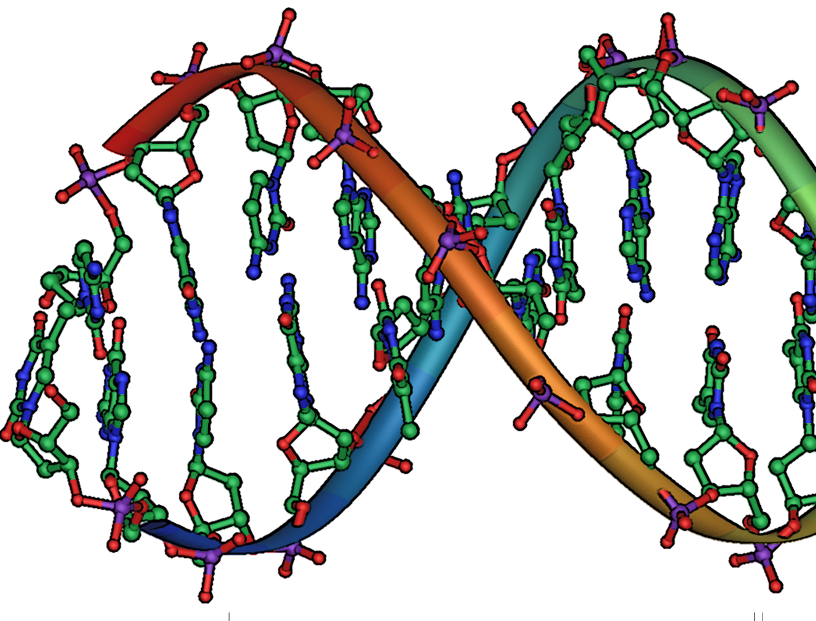 [Speaker Notes: Рост генетического груза наблюдается как в городских, так и сельских человеческих популяциях. 
Причиной этого явления является промышленные загрязнения городской среды и повсеместное засорение сельской местности.]
Генетический мониторинг
при исследовании крови рабочих горячих цехов, обнаружены транслокации (хромосомные мутации) в лимфоцитах периферической крови
у жителей окрестностей металлургических предприятий и алюминиевых производств в крови присутствовали лимфоциты с хромосомными дефектами
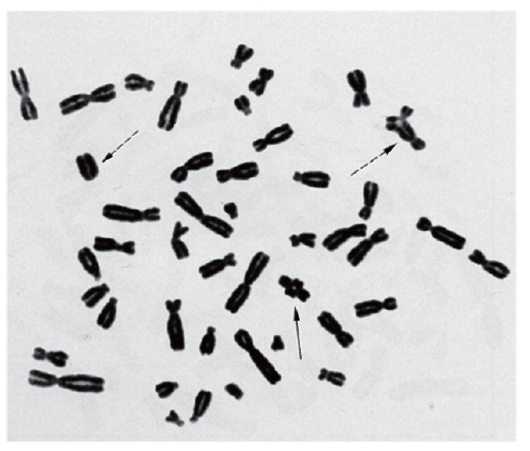 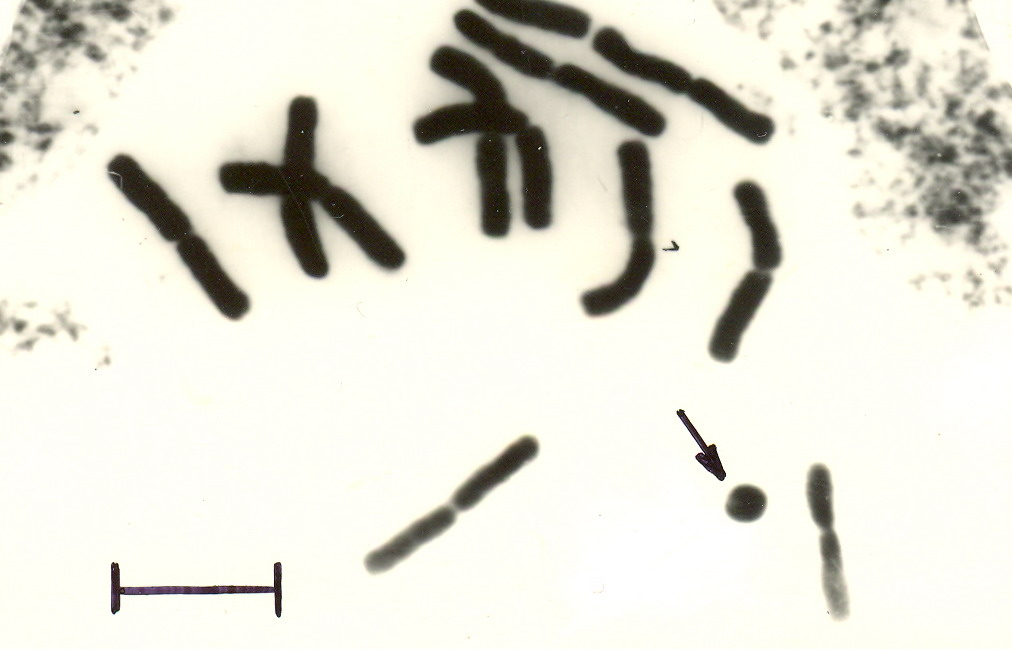 Исследование распределения частоты мутантного гена, приводящего к развитию фенилкетонурии у детей, показало многократное повышение частоты мутирования этого гена в районах  с высокоразвитой промышленностью

                      фенилпировиноградная
                                олигофрения
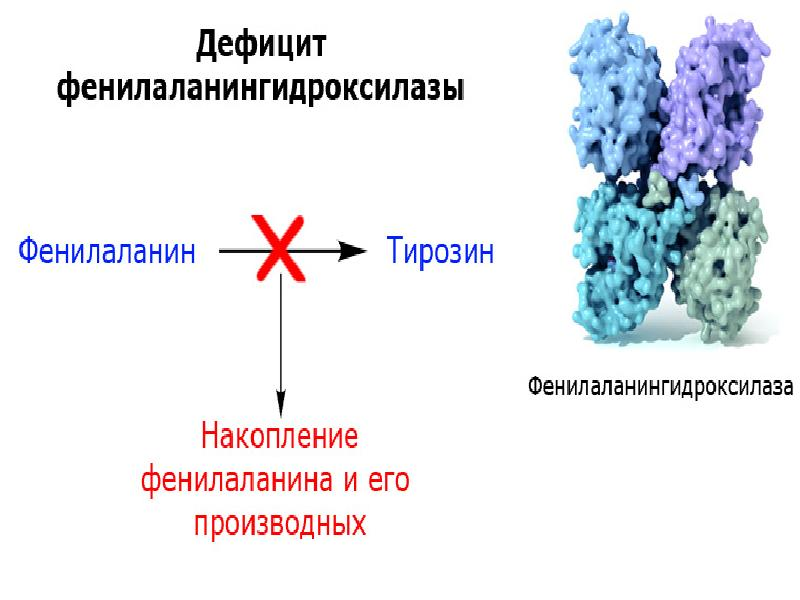 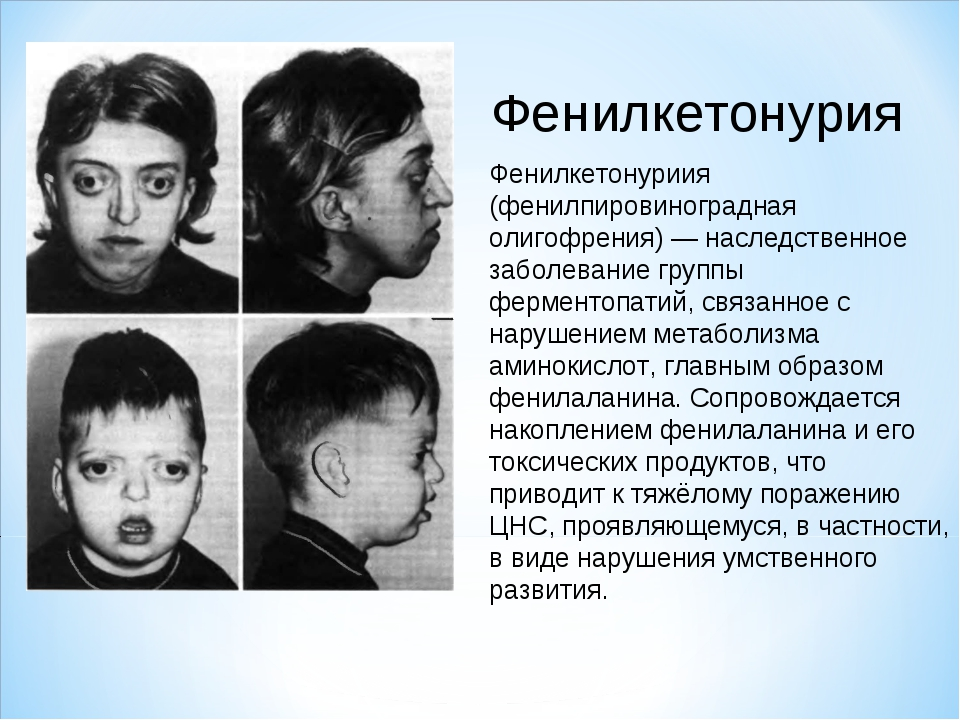 [Speaker Notes: Анализ динамики мертворожденных, динамики спонтанных абортов, динамики множественных врожденных пороков развития выявил достоверное снижение рождаемости, рост патологий внутриутробного развития в загрязненных областях.]
м
м
С огромным количеством мутагенов люди сталкиваются в быту, совершенно не представляя опасности для будущего, которую несут с собой эти соединения
Загрязнение окружающей среды приводит к увеличению её мутагенной активности. 
В настоящее время предполагается  обусловленность многих патологий  генными, хромосомными и геномными мутациями.
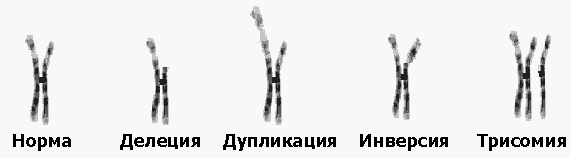 [Speaker Notes: Ухудшение эколого-генетической ситуации может вызывать изменение генофонда, влекущее за собой нарушение наследственного здоровья населения.]
Таким образом…
Все жители планеты сегодня должны понимать, что в мире, где окружающая среда ухудшается с каждым днем, невозможны здоровое общество и долголетие.
  Достижение стабильной экологической обстановки станет возможным, когда люди осознают, что здоровье, благополучие и развитие человеческой цивилизации в целом зависят только от них и их действий.
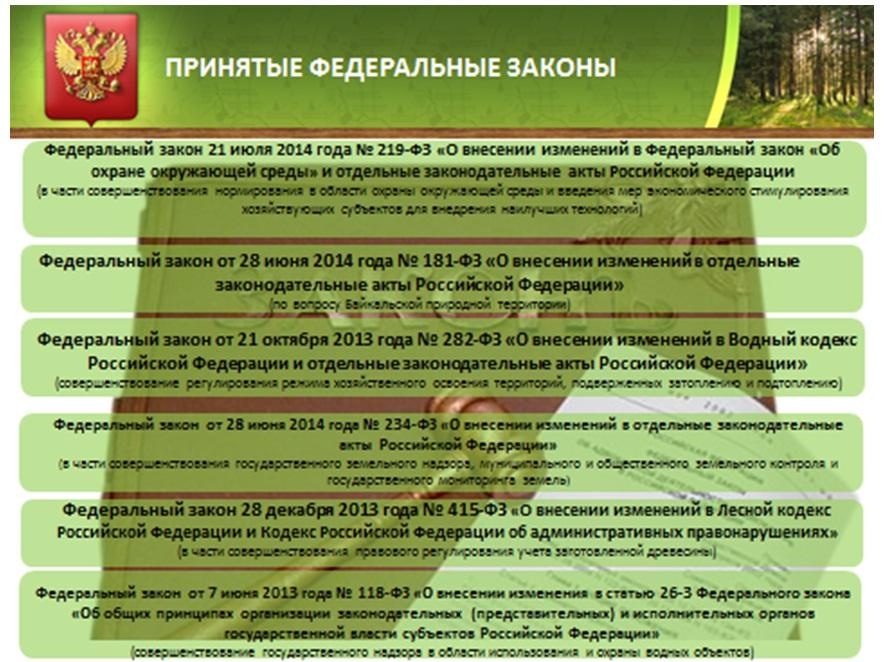 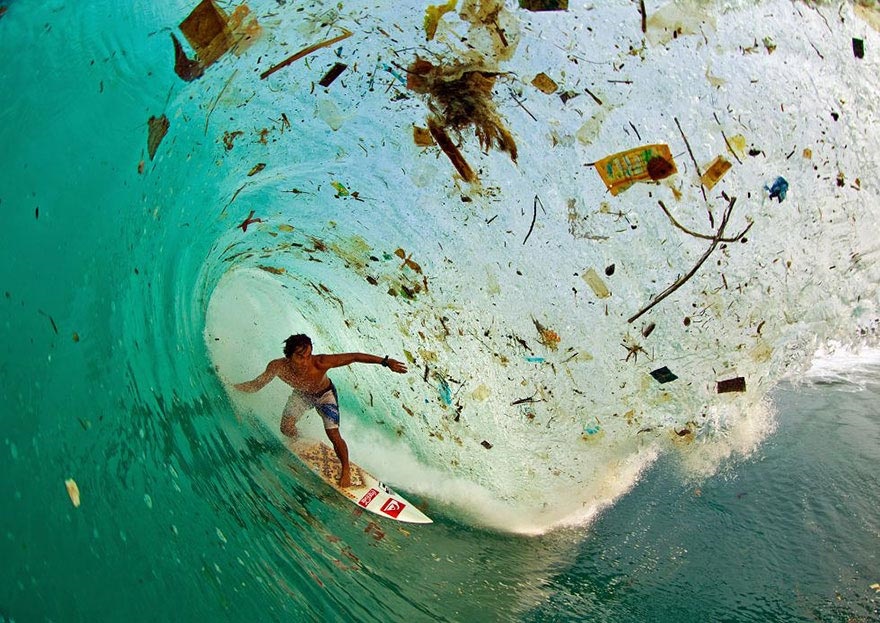 [Speaker Notes: Таким образом, можно констатировать, загрязнение атмосферы и окружающей среды мутагенными химическим веществами чрезвычайно опасно как с точки зрения непосредственного, так и опосредованного воздействия на человека.]
Страничка вторая…
Пища и мутагенез
?
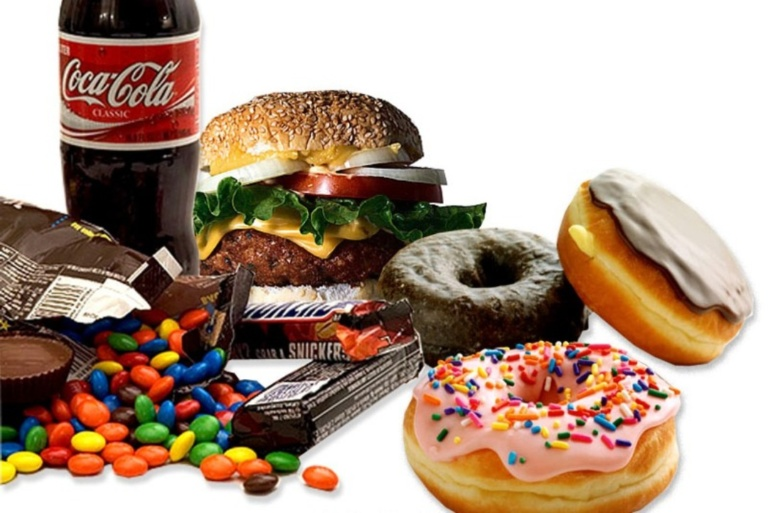 «Пища столь же необходима для здоровья, сколь необходимо приличное обращение человеку образованному»

                                         К. Прутков
!
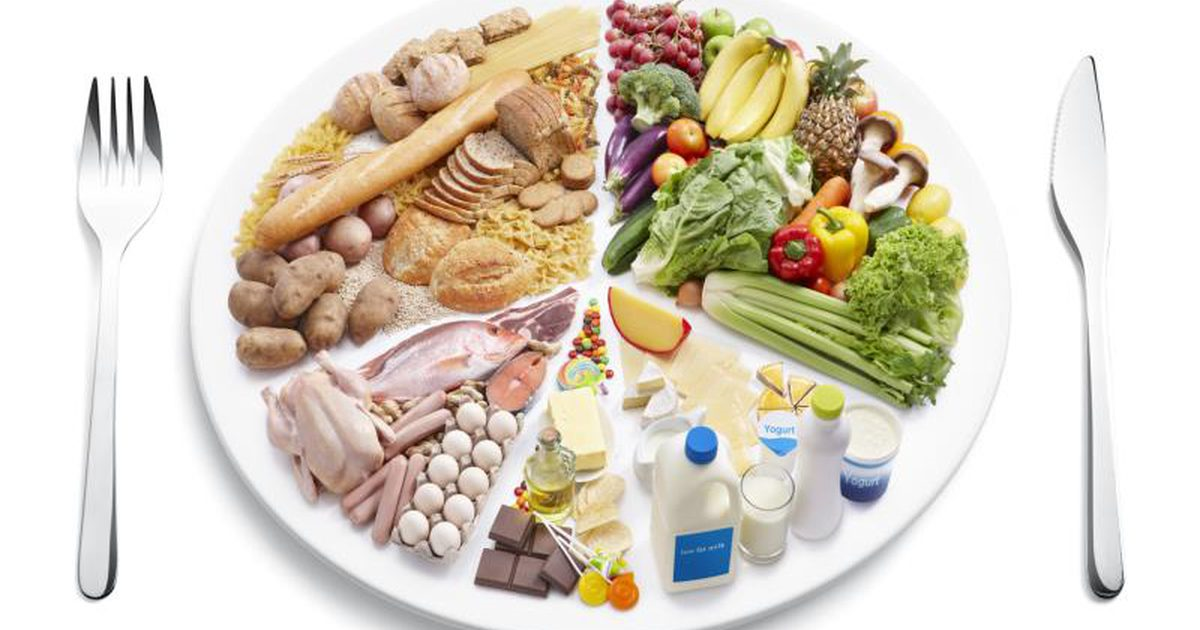 «Даже чувство состраданья, 
Даже адский непокой 
От принятия питанья 
Не отучат род людской»

                          В. Шефнер
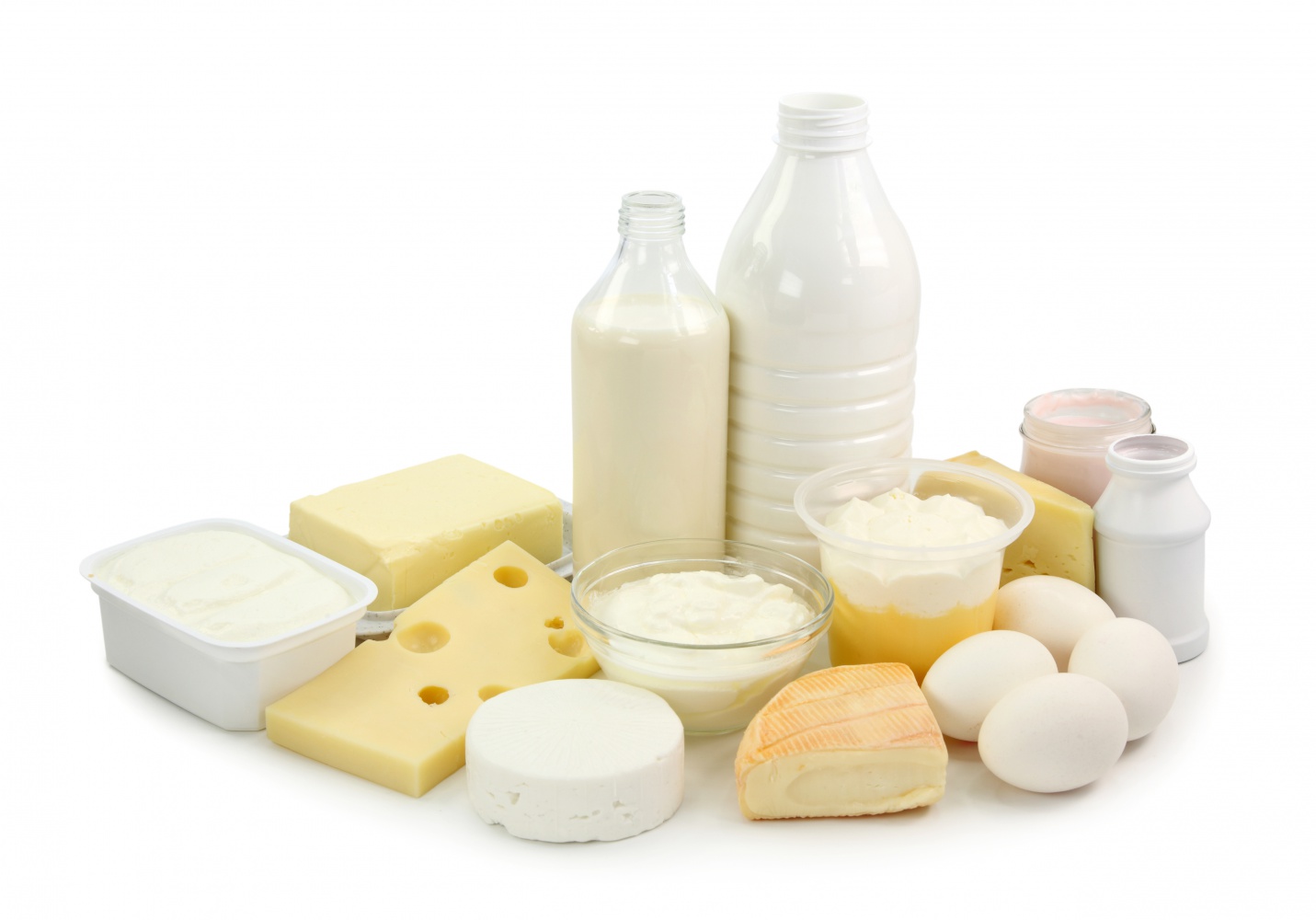 Было обнаружено, что у европейцев частота гомозигот по мутации вызывающей лактазную недостаточность невелика - 5-10%, а у восточных народов - до 95-100%, среди американских негров и индейцев - 70-75%
Cклонность к алкоголизму генетически детерминирована
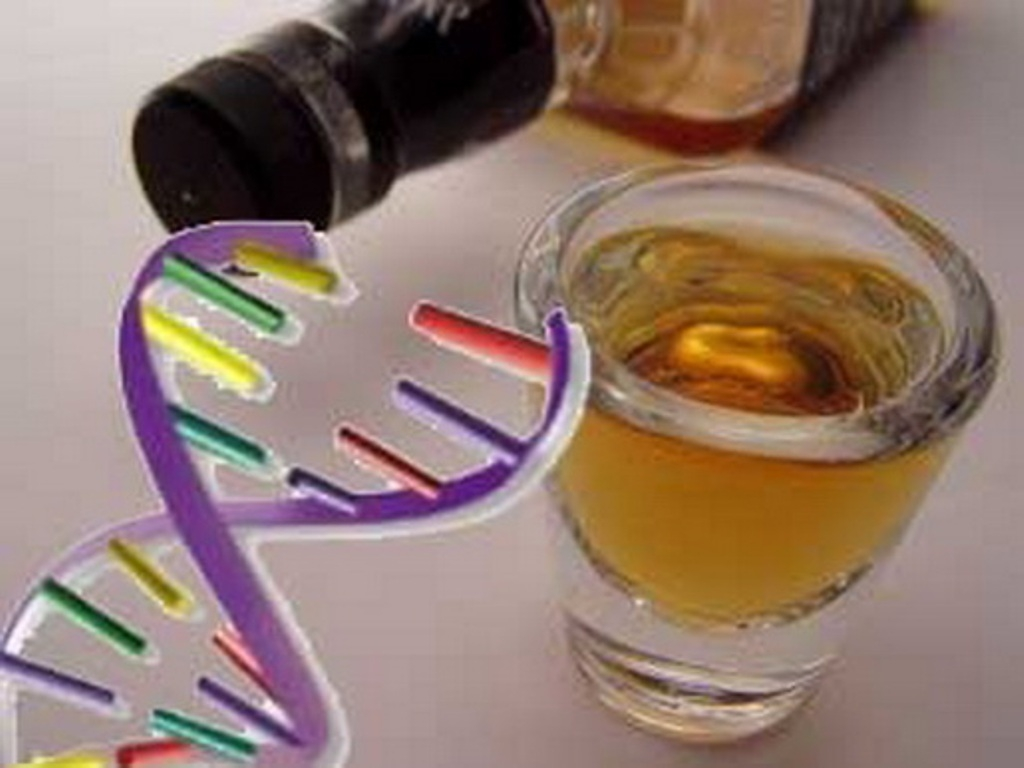 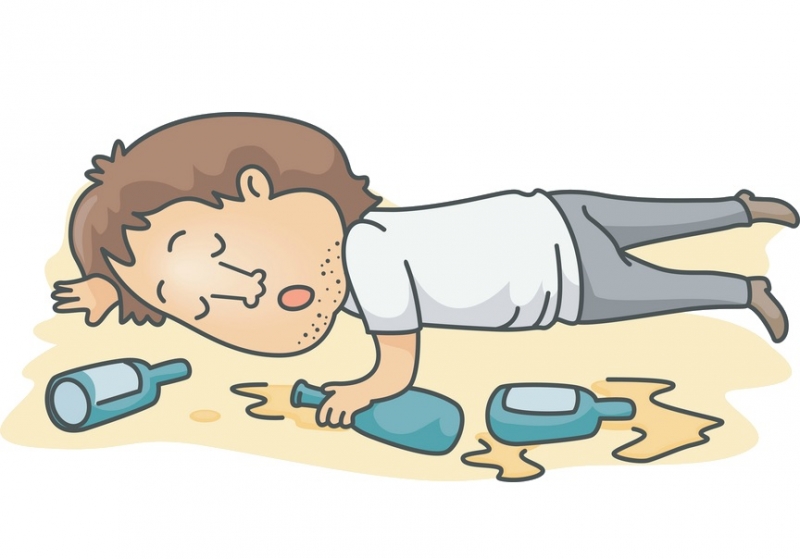 Длительная эволюция в отсутствие определенных продуктов питания, при введении их в употребление может привести к нестабильности генома и к мутациям
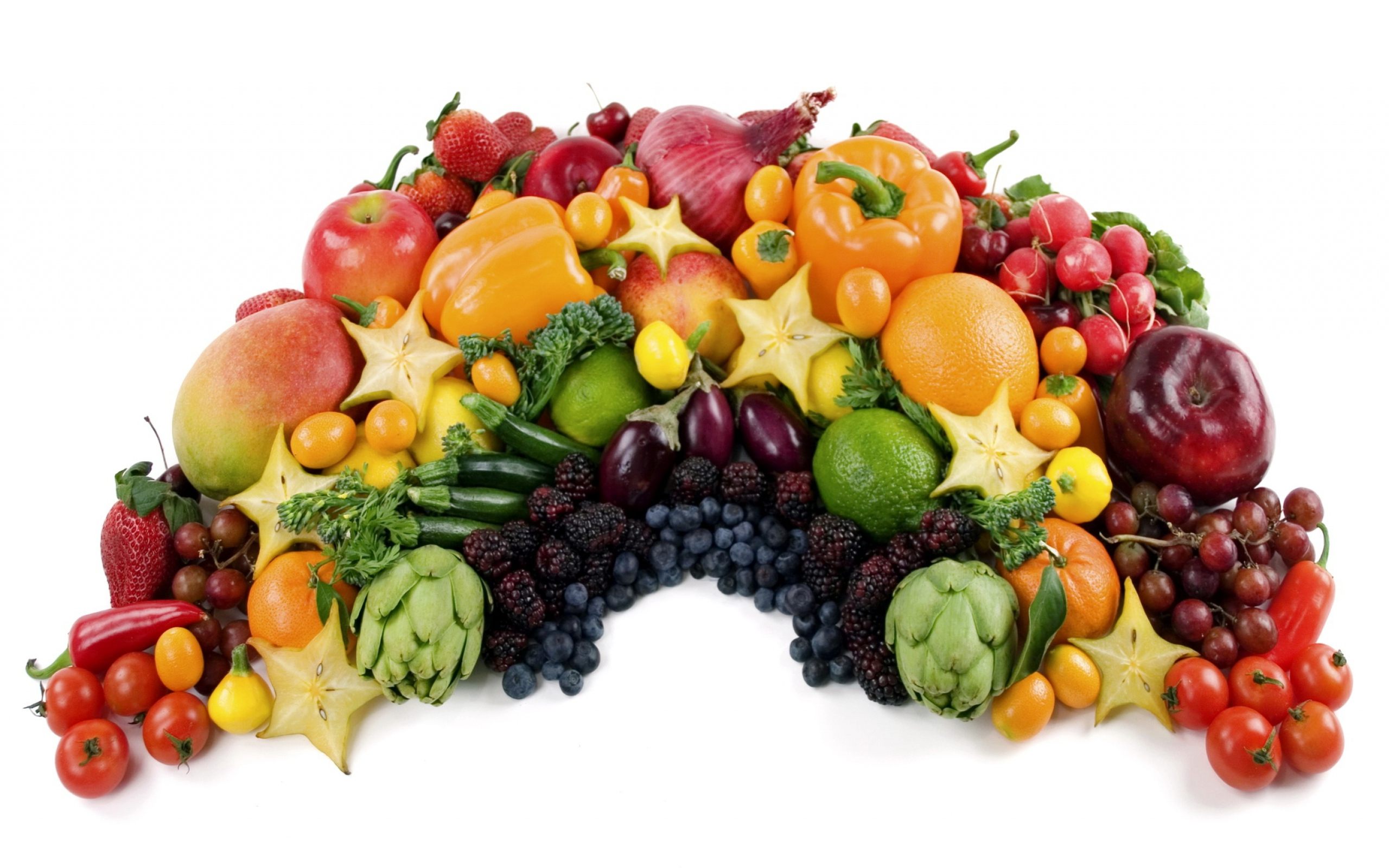 Вредные пищевые добавки
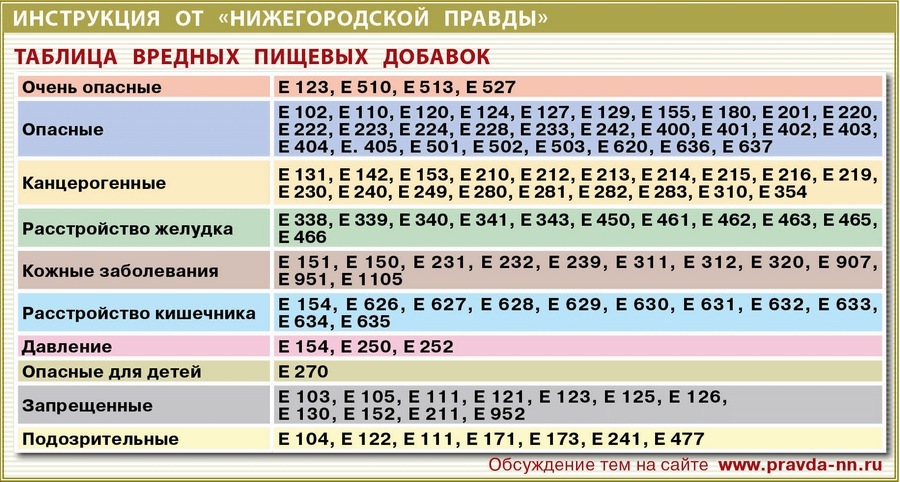 Условно-съедобные грибы
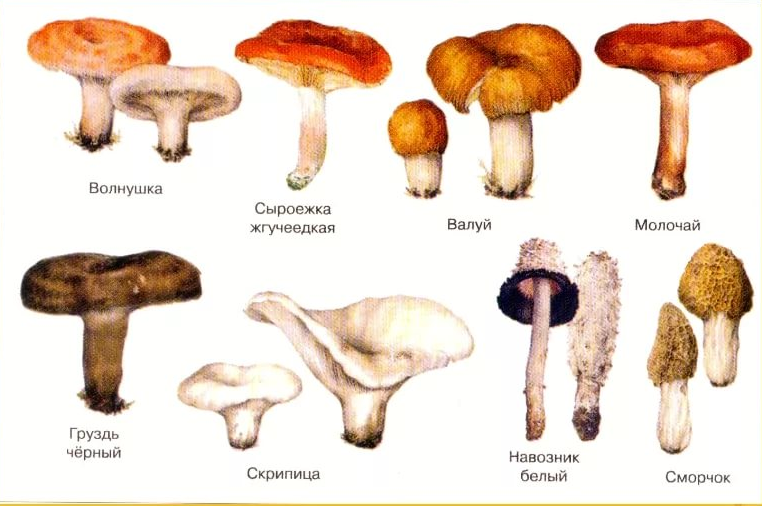 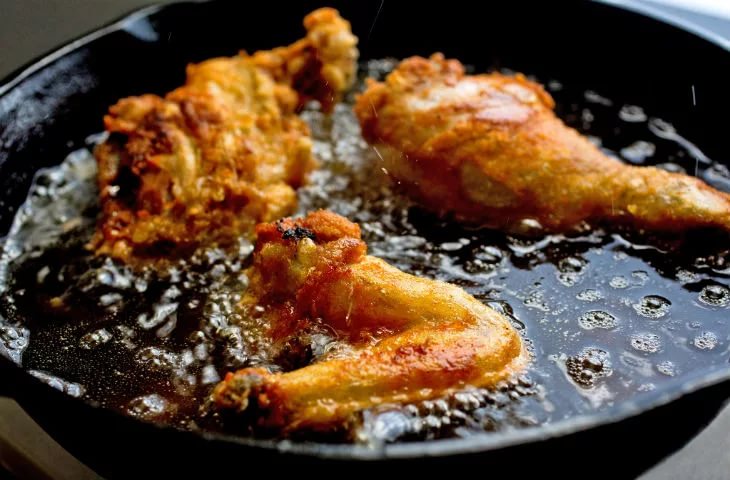 Масла, употребляемые для жарки, могут вызывать мутации у человека. 
Исследование клеток эпителия кишечника показало, что употребление перегретого подсолнечного масла вызывает разрывы хромосом
Голодание по определенным типам веществ - аминокислотам, витаминам, углеводам приводит к самым различным мутациям, которые могут вызвать не только нарушения в функционировании органов, но и развитие онкологических заболеваний.
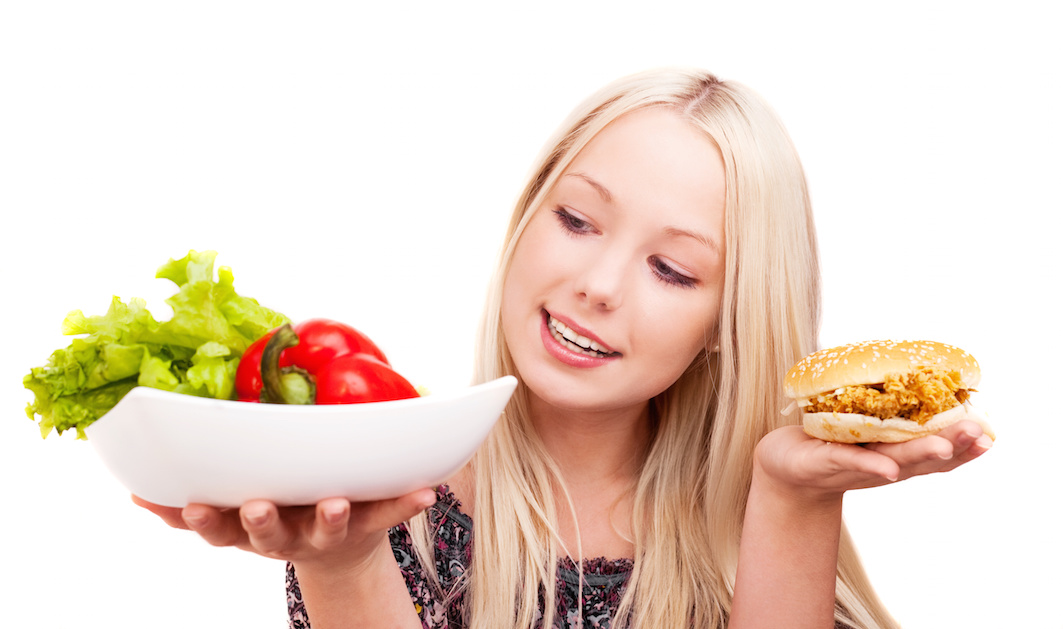 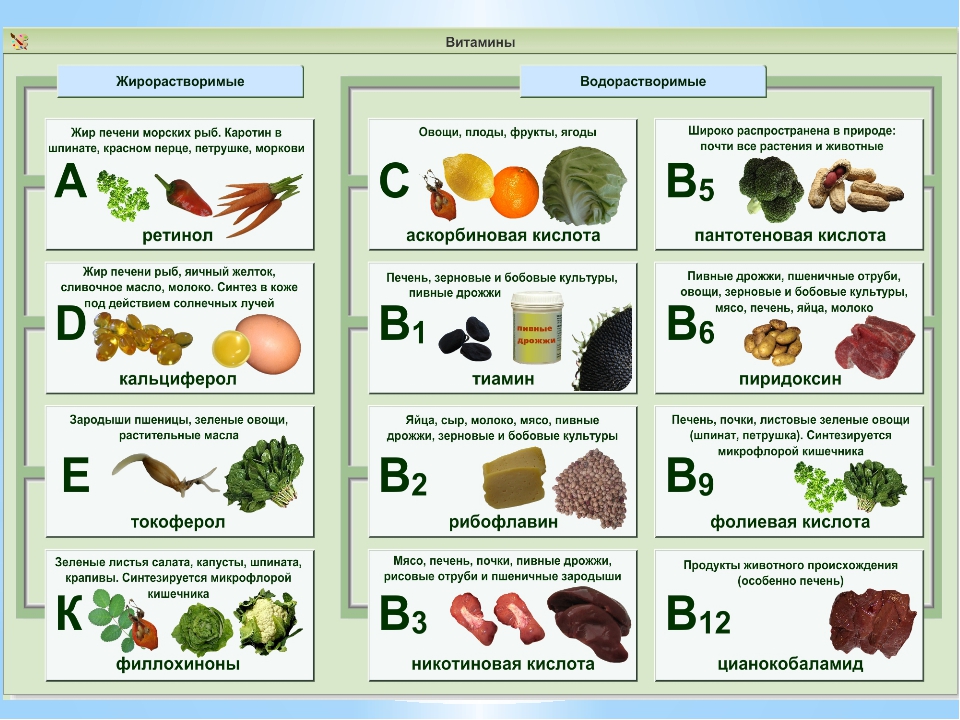 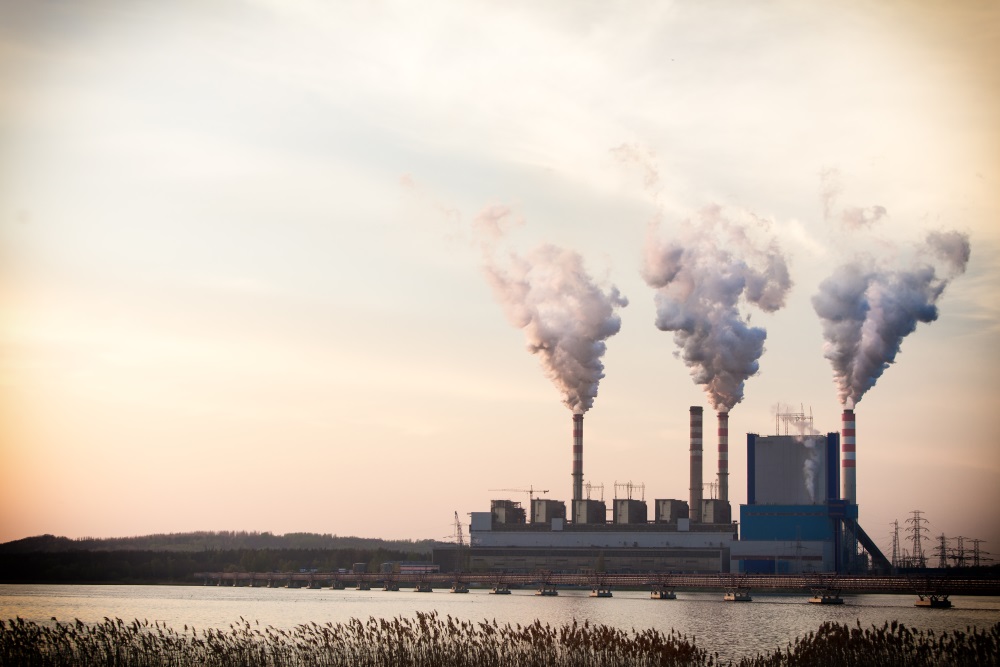 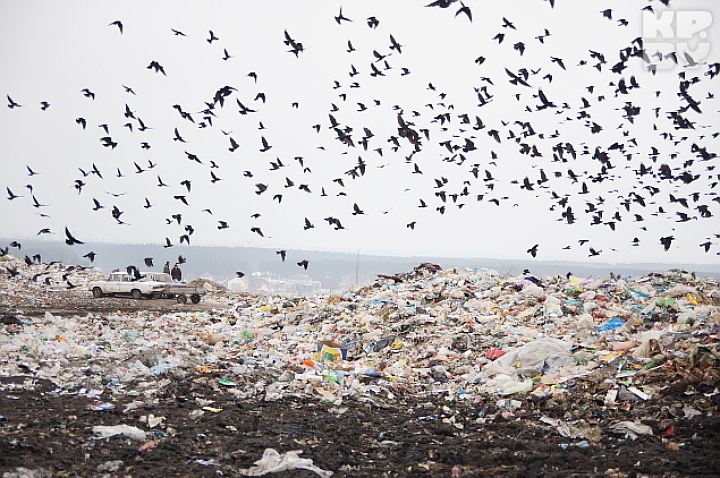 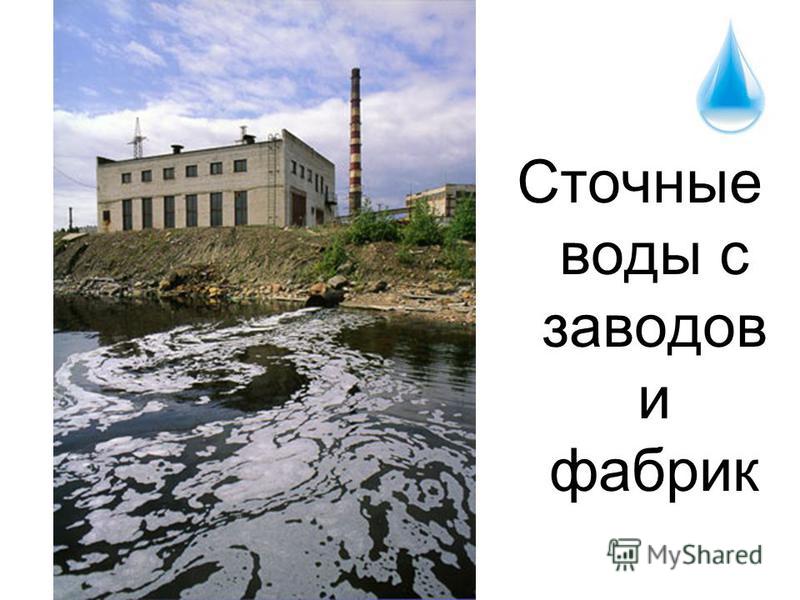 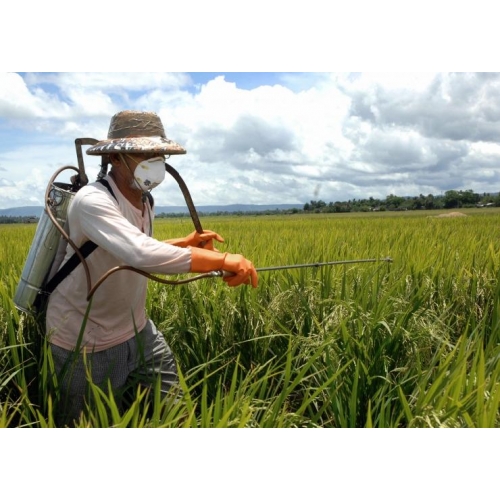 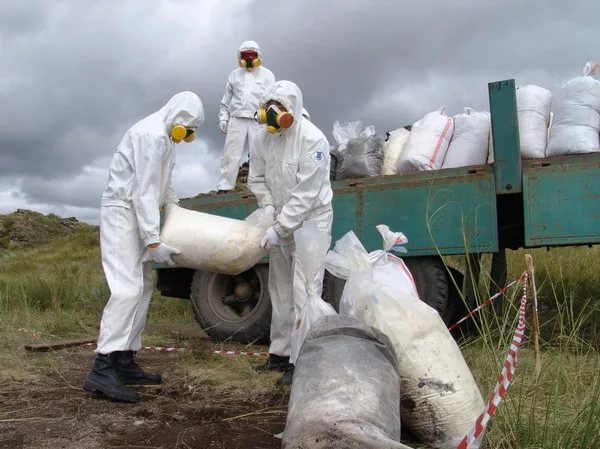 Упаковочные материалы и одноразовая посуда вследствие миграции из них различных химических веществ в продукты питания, делают последних мутагенными
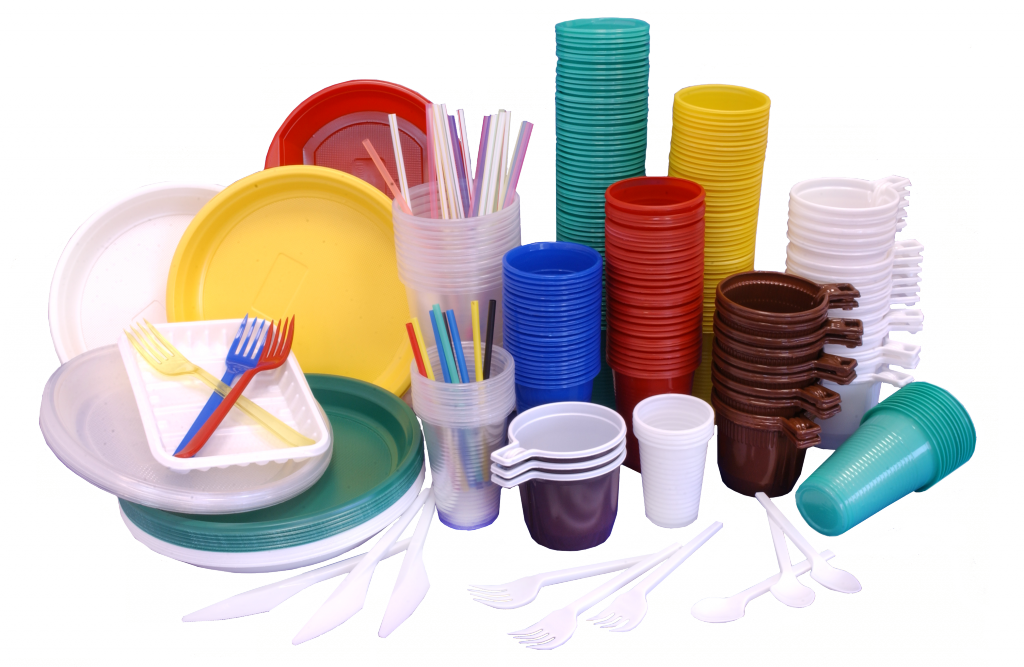 ГМО – это организм, в генотип которого были внесены определенные изменения
Первое трансгенное растение было получено в 1983 г. в институте растениеводства в Кельне
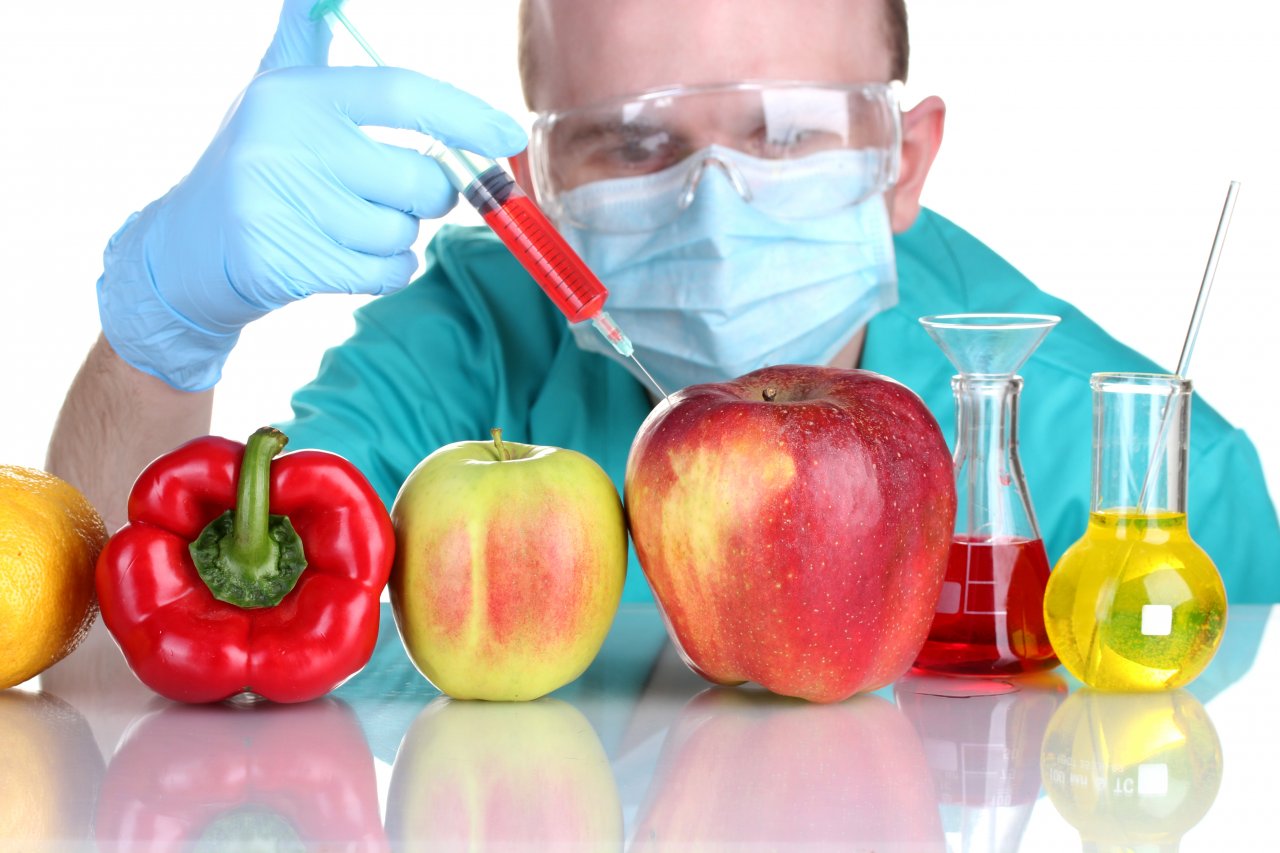 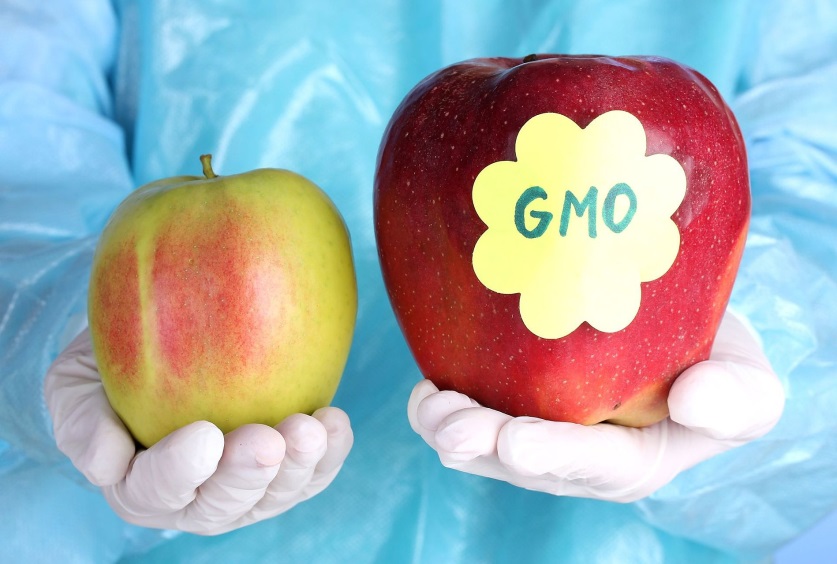 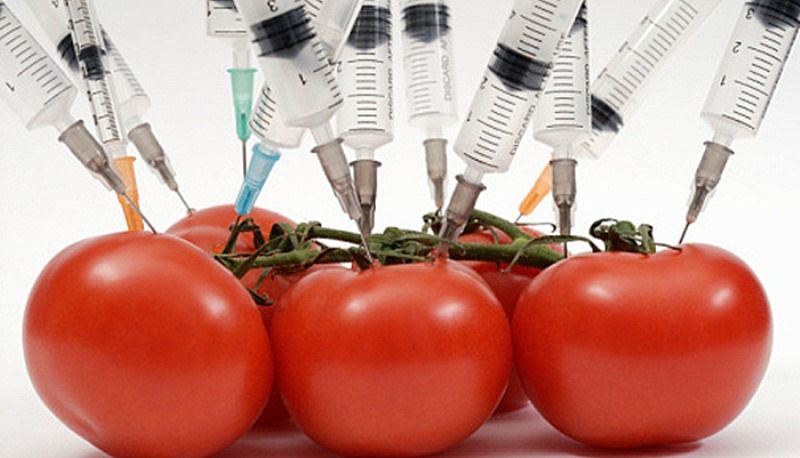 В 1992 г. в Китае начали выращивать трансгенный табак, устойчивый к насекомым-вредителям
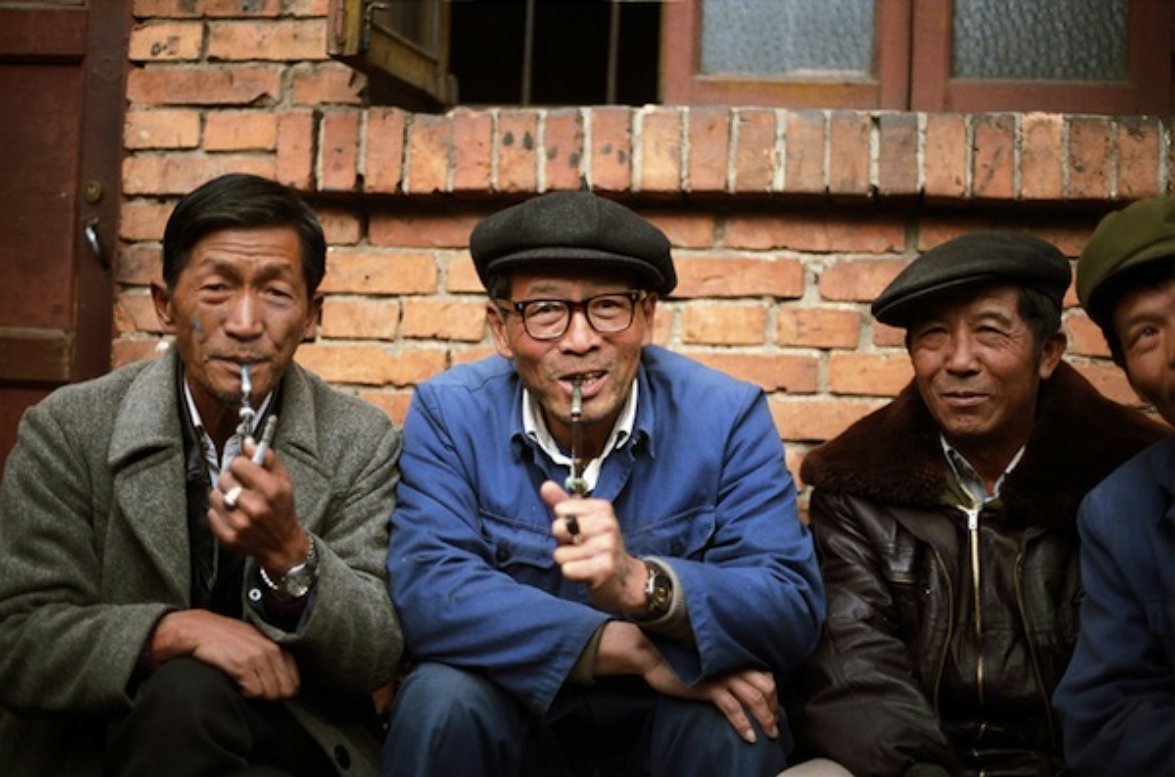 В 1994 г. на прилавках американских супермаркетов появился первый генетически модифицированный овощ – томат
«За» ГМО
Преодоление голода на планете

Урожай ГМ – растений выше, чем у традиционных культур

Эффективное использование сельскохозяйственных угодий

Качества для выращивания в нестабильных погодных условиях

Чужеродная ДНК не встраивается в геном человека

Использованы при производстве человеческого инулина
«Против» ГМО
✖  культивирование ТГК  нарушит биологическое разнообразие регионов и вытеснит привычные виды

✖ употребление ГМП может привести к:

аллергическим реакциям

нарушению структуры слизистой желудка

снижению иммунитета организма

многие насекомые стали погибать, поедая  ГМ - картофель
Страничка третья…
Тератогены и здоровье человека
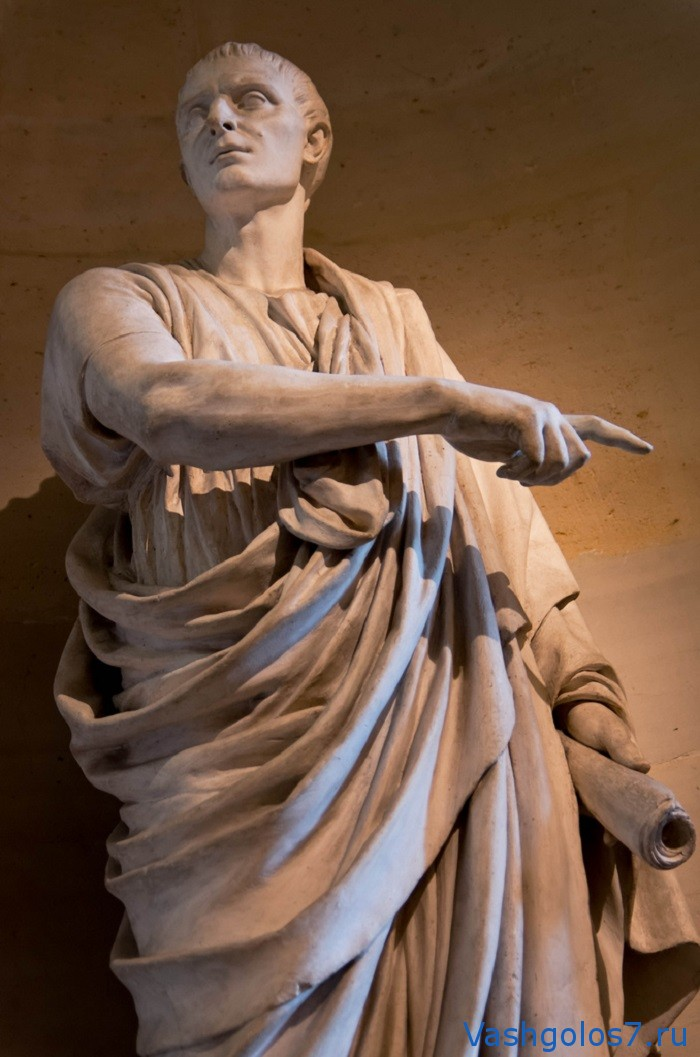 «…не удивляются тому, что часто видят, хотя бы и не знали причины явления. 
Но если случается факт доселе невиданный, его считают чудом - ничто не происходит без причины и ничто не случается, что не могло бы случиться»
                                   Цицерон
Тератогенез (от греч. teratos – урод, чудовище)
возникновение уродств в результате нарушения нормального хода онтогенеза как под воздействием внешних факторов – тератогенов, так и вследствие мутаций
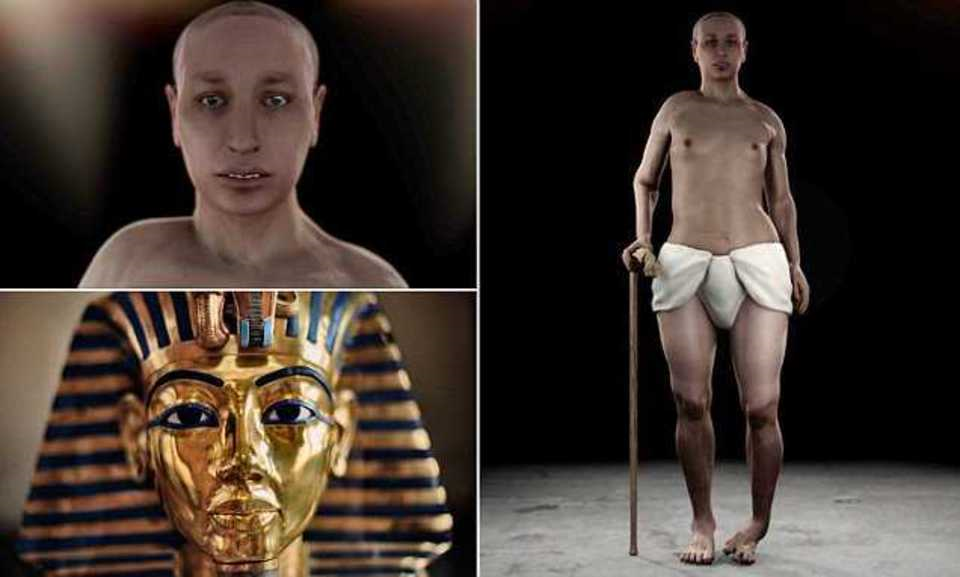 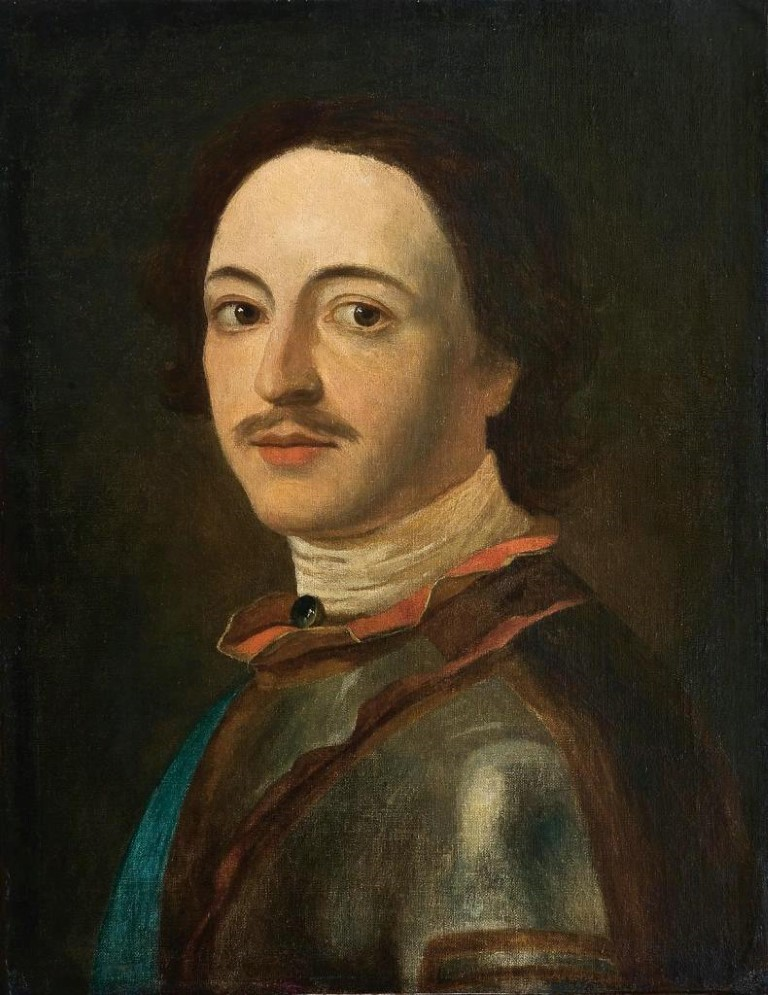 В России начало тератологии было положено Указом Петра I от 1718 года о создании музея уродливостей (Кунсткамера) в Санкт Петербурге.
 Первой русской работой по тератологии было «Обозрение разнообразных человеческих уродств» (П.Азагорский,1811)
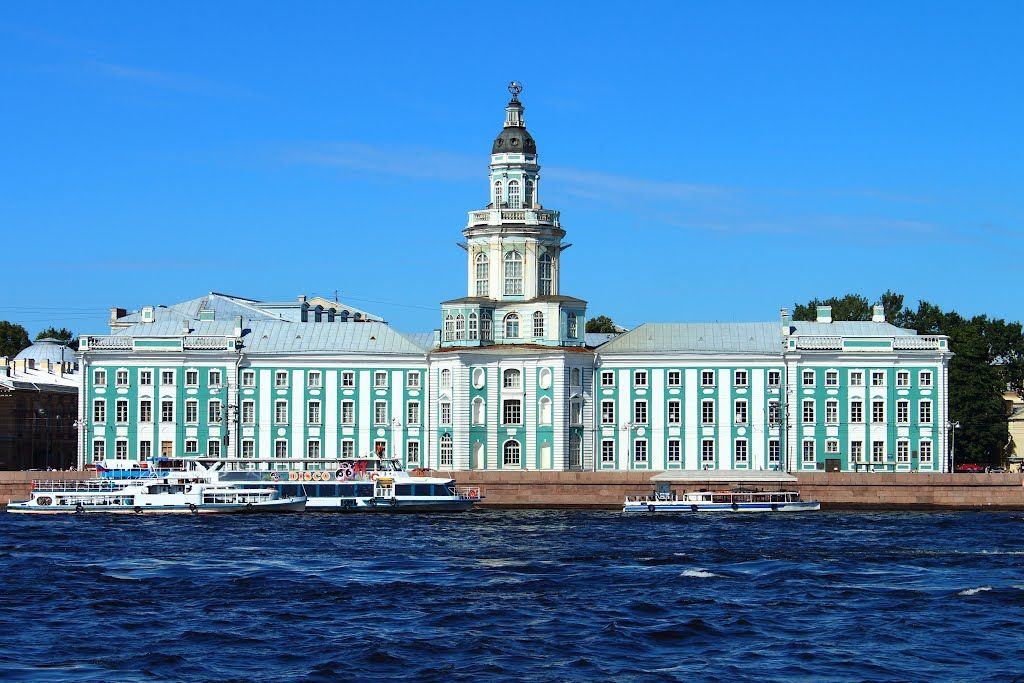 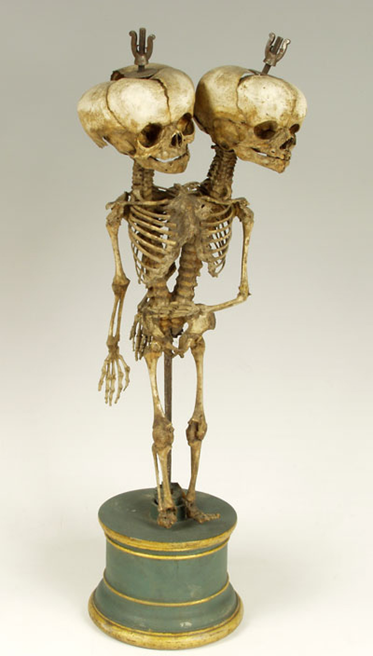 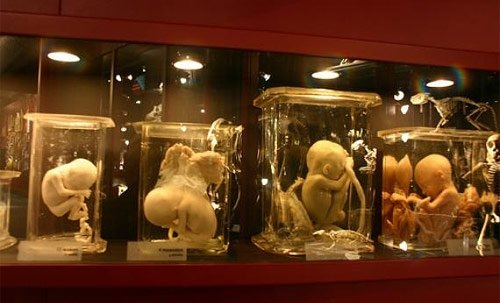 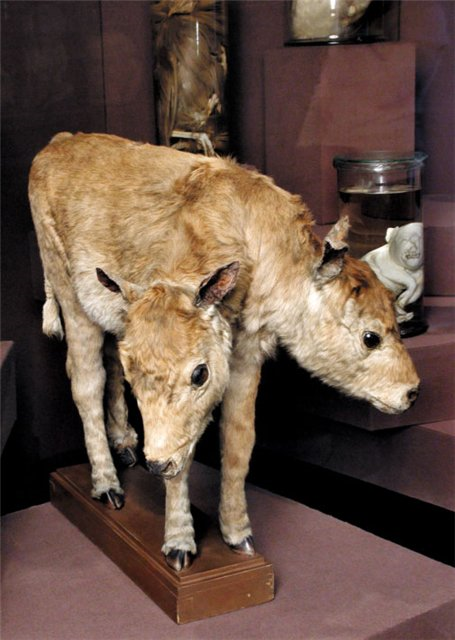 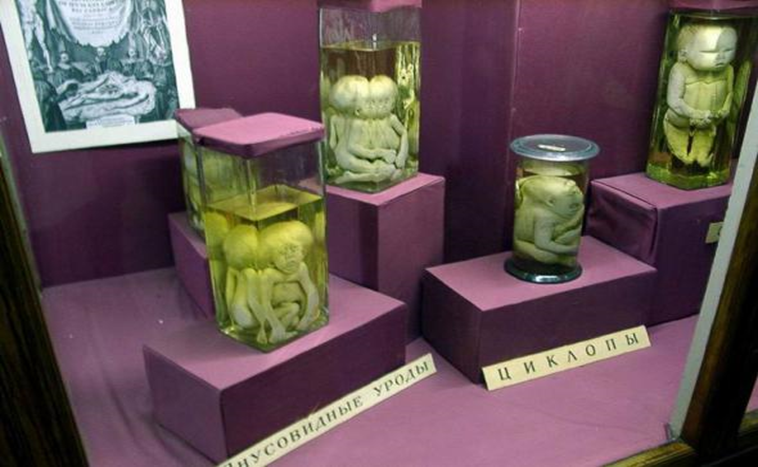 Тератогены
факторы, которые действуют во время беременности и приводят к возникновению врождённых пороков развития у детей 
изменяют способность клеток к делению, дифференцировке
приводят к возникновению порока в том случае, если  воздействуют до окончания формирования органа
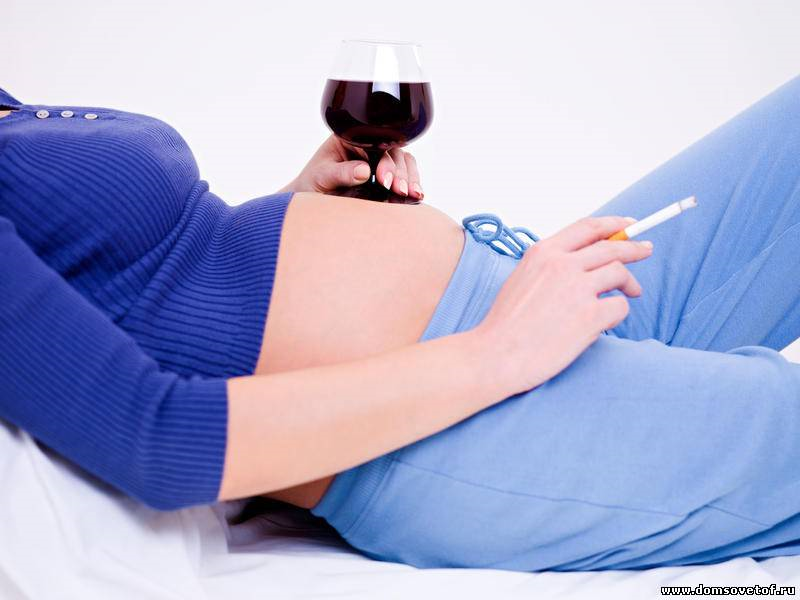 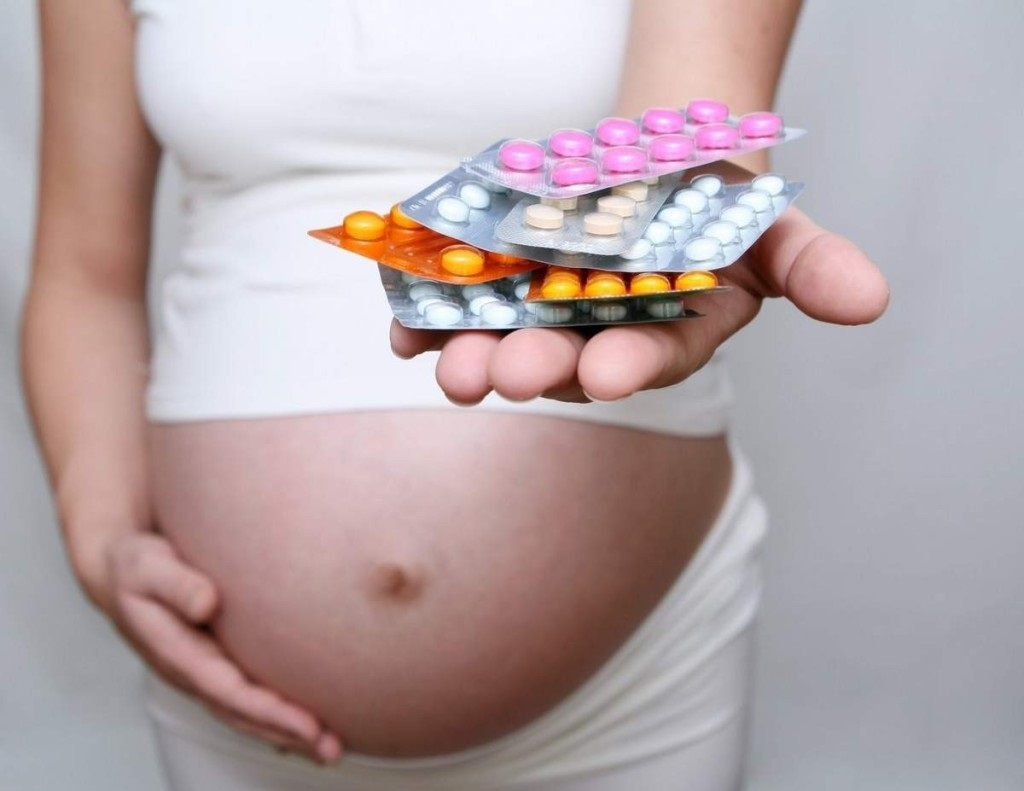 Негативные факторы, влияющие на развитие плода
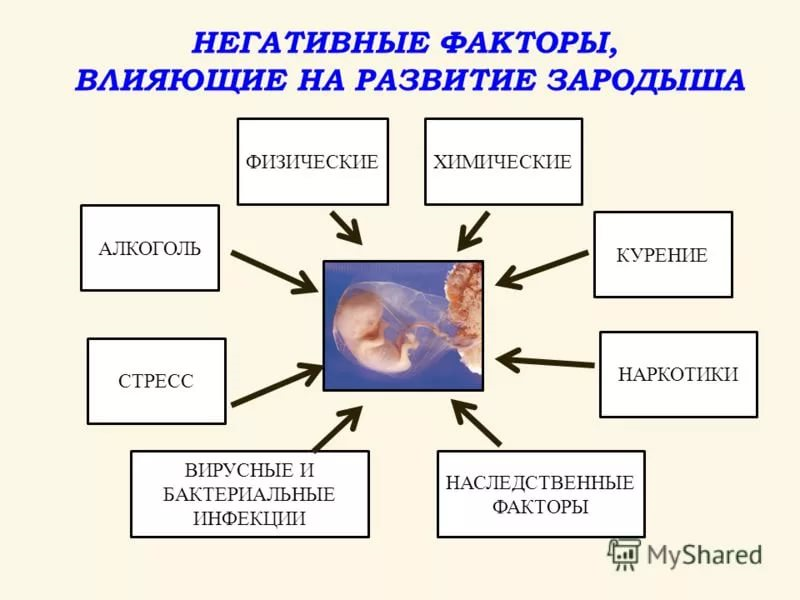 Вирусные инфекции матери
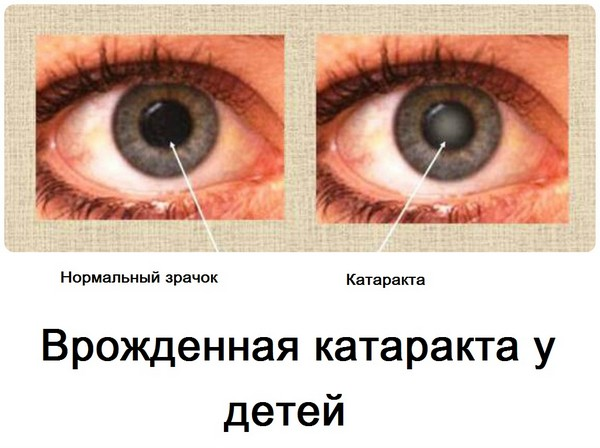 На первом месте по значимости среди них стоит краснуха 
Основные пороки развития при врожденной краснухе:
катаракта 
глухота 
врожденные порок сердца
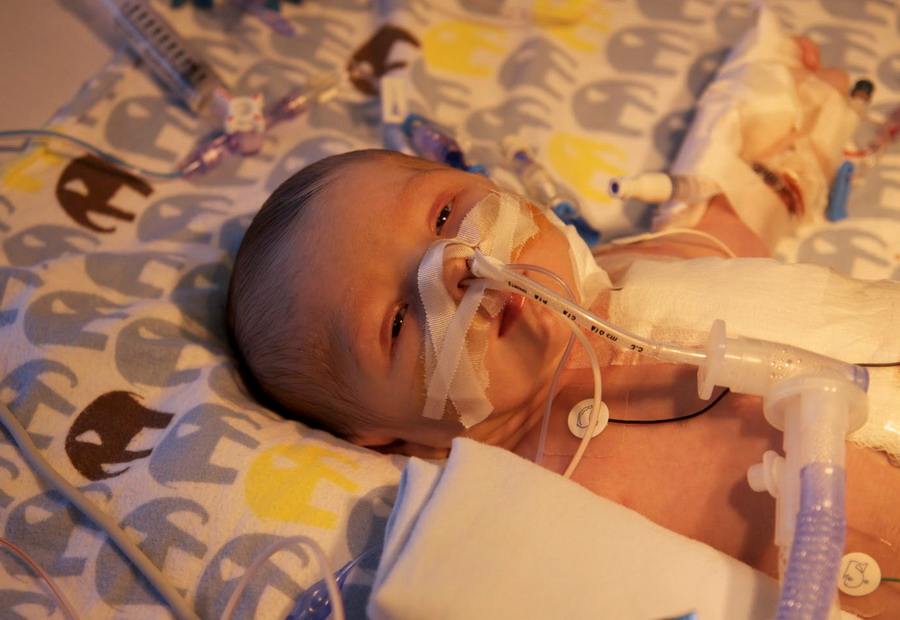 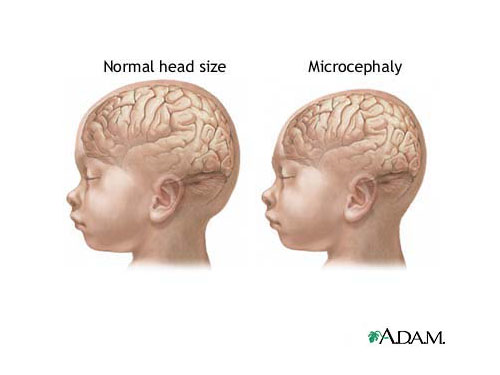 У детей, матери которых употребляли во время беременности алкоголь, развиваются аномалии лица 
Они отстают в умственном и физическом развитии, страдают врожденным пороком сердца
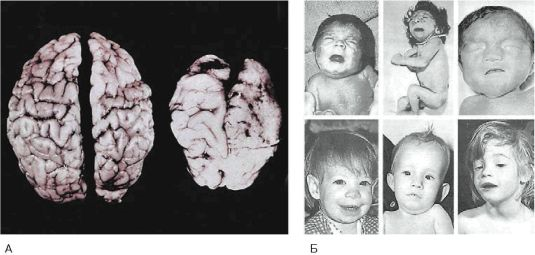 Здоровья и благополучия!
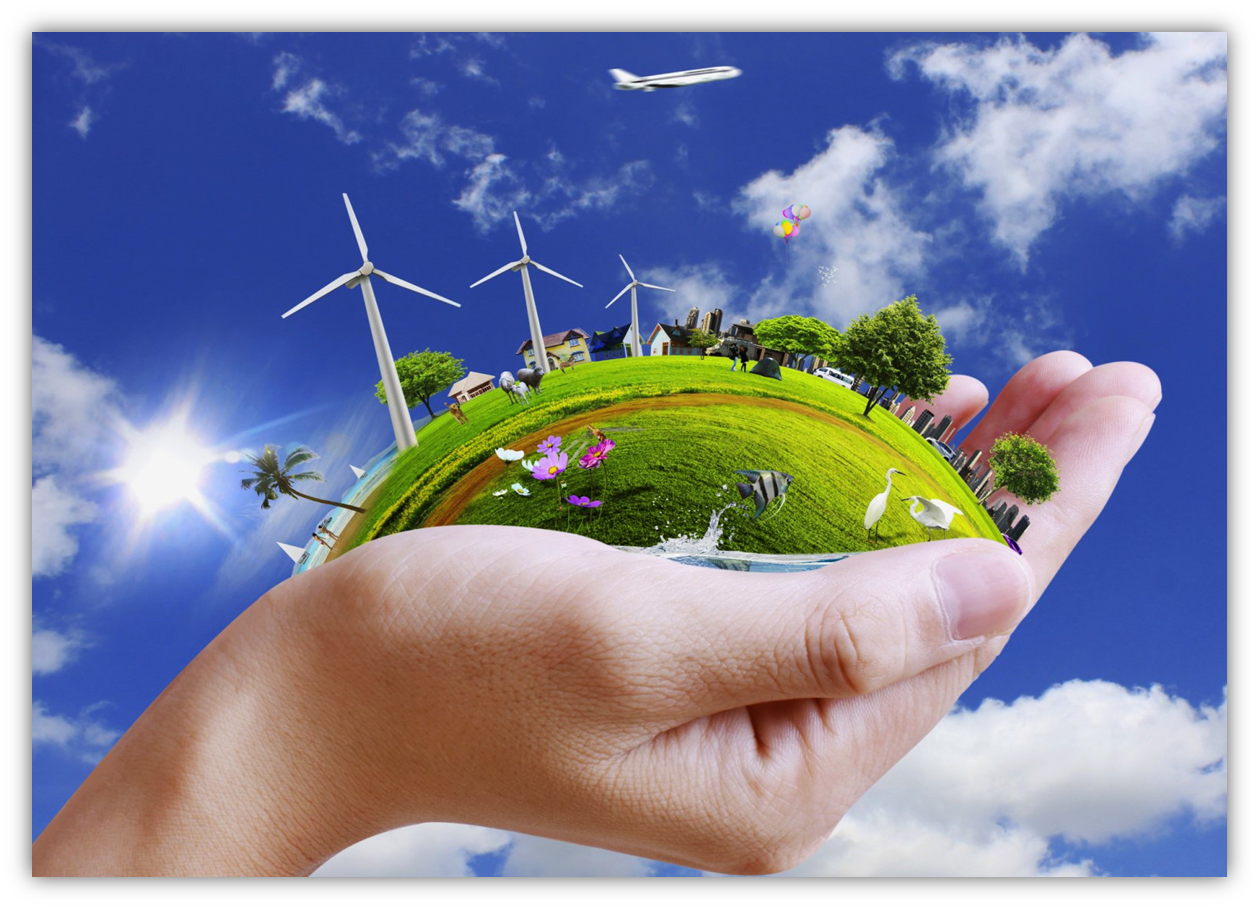 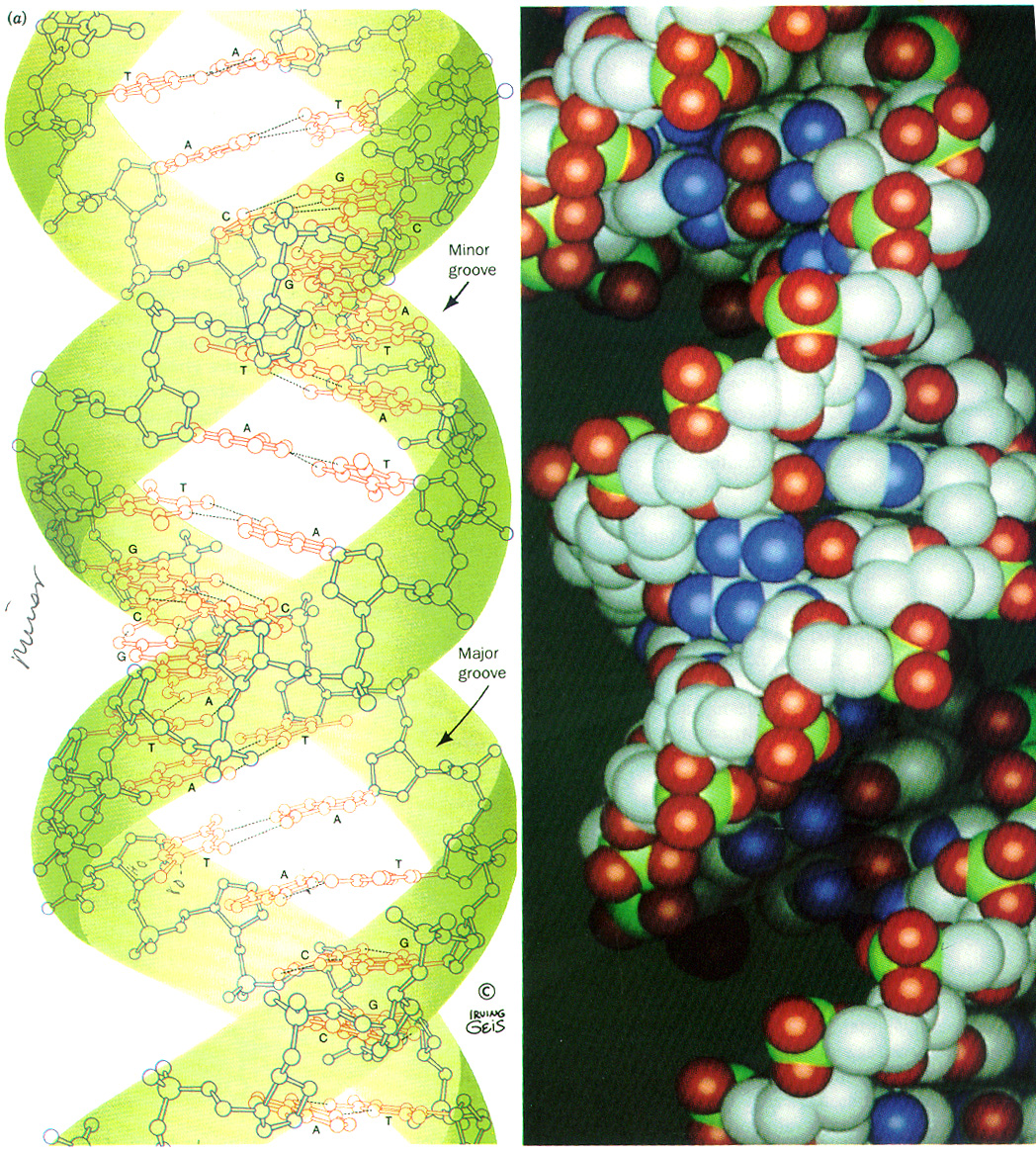 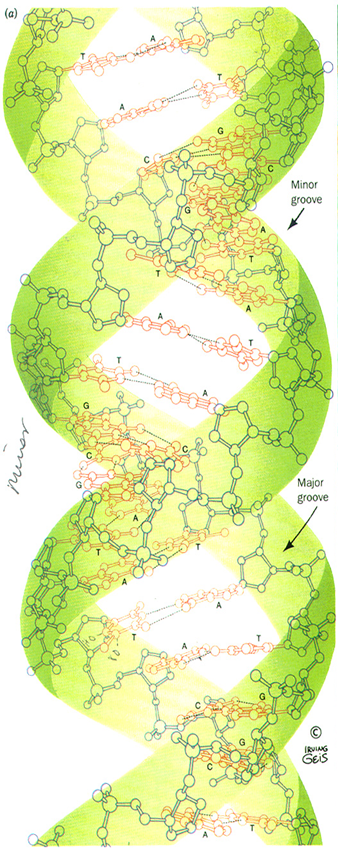